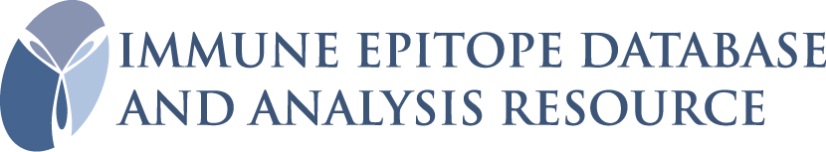 MHC Binding Predictions
tools.iedb.org
Presented by: Bjoern Peters, Professor
1
2020 IEDB User Workshop
Outline
MHC class I binding prediction
MHC class II binding prediction
TepiTool
Datasets availability
Benchmarking of class I tools
Contributing tools
How the tool works
Recommendations
Interpreting results
Exercises
2
2020 IEDB User Workshop
MHC binding predictions
MHC molecules are highly polymorphic – thousands of different variants exist
MHC-peptide binding is promiscuous in nature 
Experimental characterization of peptide–MHC interactions is highly cost-intensive
Prediction methods facilitate selection of potential epitopes from a pool of peptides
Peptide binding data
 HLA-A*01:01
Machine learning algorithms
Peptide	IC50(nM)

ASFCGSPY	  51.4
LTDFGLSK	 739.3
FTSFFYRY	1285.0
KSVFNSLY	1466.0
RDWAHNSL	1804.6
FSSCPVAY	1939.4
RNWAHSSL	2201.7
LSCAASGF	2830.1
LASIDLKY	3464.0
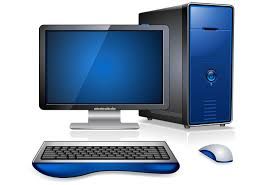 +
3
2020 IEDB User Workshop
MHC I Binding Prediction
tools.iedb.org/main/tcell/
4
2020 IEDB User Workshop
Endogenous antigen processing pathway(class I)
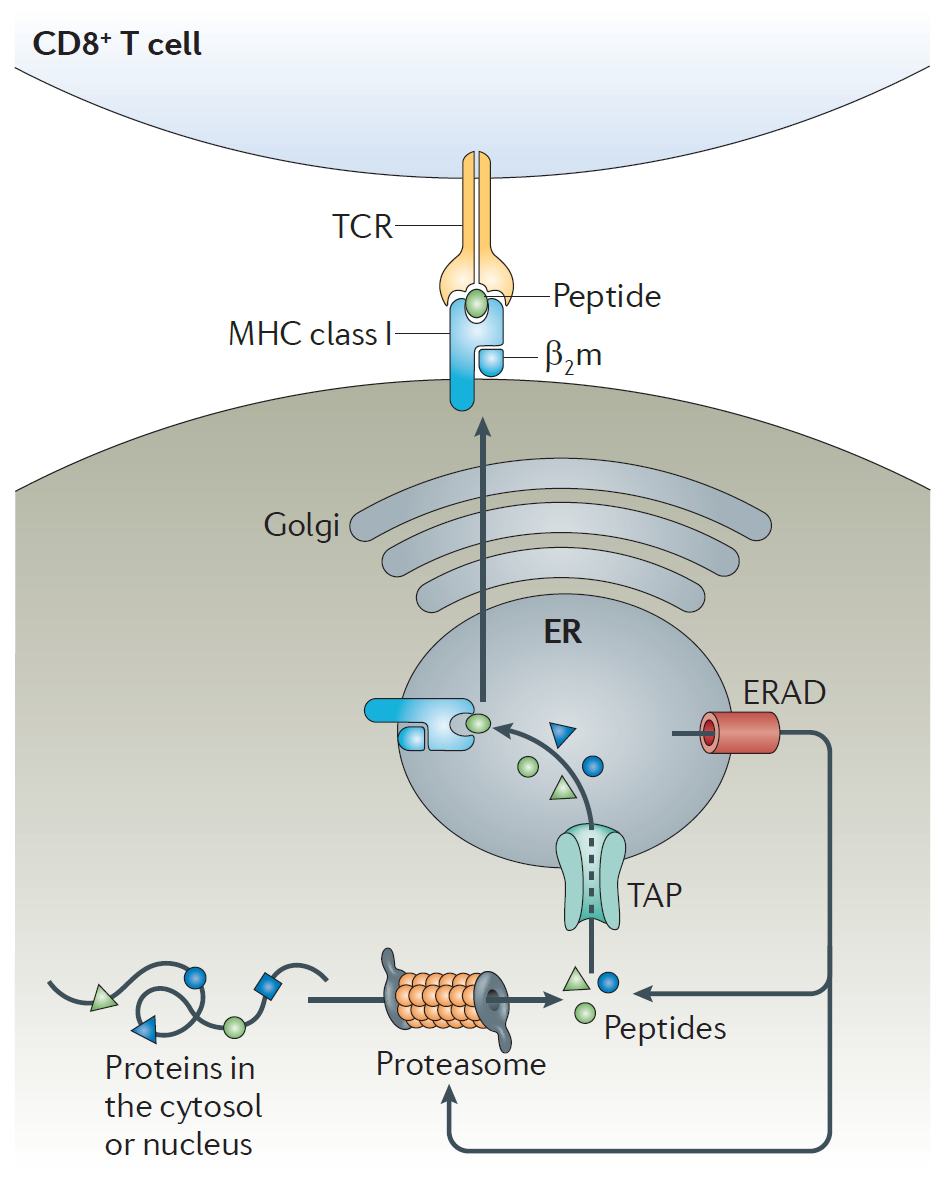 Antigens generated within the cell
Viral particles
Self proteins
DRiPs (Defective Ribosomal Particles)

Different factors influence peptide being “epitope”
5
2020 IEDB User Workshop
Class I MHC molecule
Expressed by almost all nucleated cells
Presents antigen to CD8+ T cells (Cytotoxic T cells)
One MHC encoded polymorphic chain (α) (2nd chain – β2-microglobulin)
The binding groove is closed at both ends and can accommodate peptides of 8-15 AA
Only α chain impacts binding
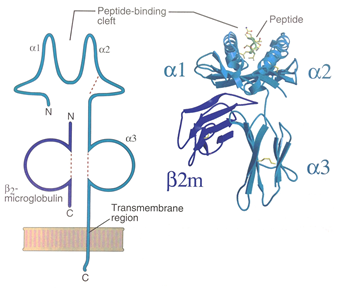 Figure Source
Cellular & Molecular Immunology, 5th Ed by Abbas and Lichtman
6
2020 IEDB User Workshop
MHC-I binding prediction - example
tools.iedb.org/mhci/
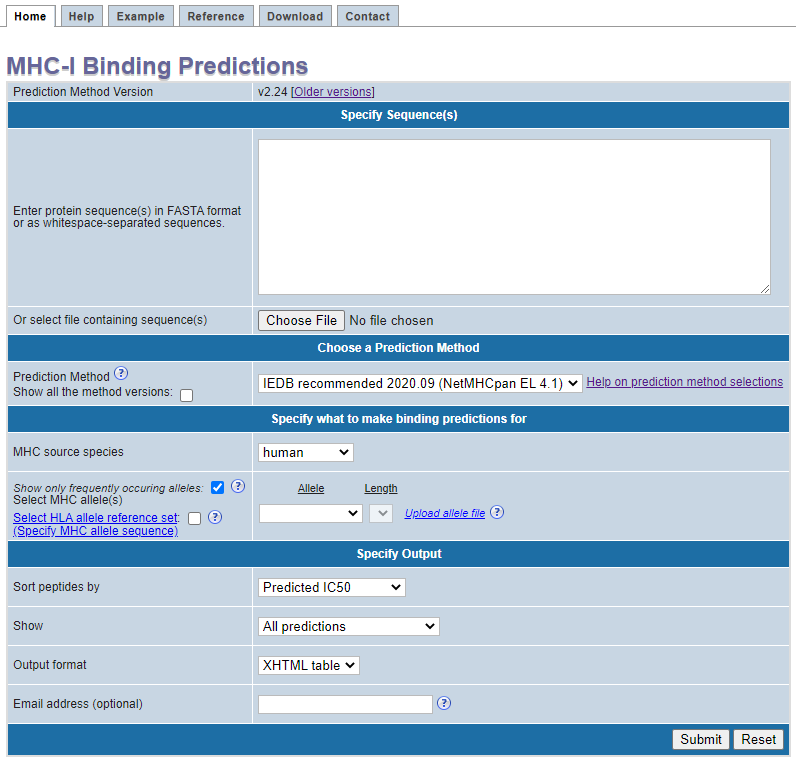 >LCMV Armstrong, Protein GP
MGQIVTMFEALPHIIDEVINIVIIVLIVITGIKAVYNFATCGIFALISFLLLAGRSCGM
YGLKGPDIYKGVYQFKSVEFDMSHLNLTMPNACSANNSHHYISMGTSGLELTFTNDSII
SHNFCNLTSAFNKKTFDHTLMSIVSSLHLSIRGNSNYKAVSCDFNNGITIQYNLTFSDA
QSAQSQCRTFRGRVLDMFRTAFGGKYMRSGWGWTGSDGKTTWCSQTSYQYLIIQNRTWE
NHCTYAGPFGMSRILLSQEKTKFFTRRLAGTFTWTLSDSSGVENPGGYCLTKWMILAAE
LKCFGNTAVAKCNVNHDAEFCDMLRLIDYNKAALSKFKEDVESALHLFKTTVNSLISDQ
LLMRNHLRDLMGVPYCNYSKFWYLEHAKTGETSVPKCWLVTNGSYLNETHFSDQIEQEA
DNMITEMLRKDYIKRQGSTPLALMDLLMFSTSAYLVSIFLHLVKIPTHRHIKGGSCPKP
HRLTNKGICSCGAFKVPGVKTVWKRR
Epitope sequence
(copy or upload)
7
2020 IEDB User Workshop
MHC-I binding prediction - example
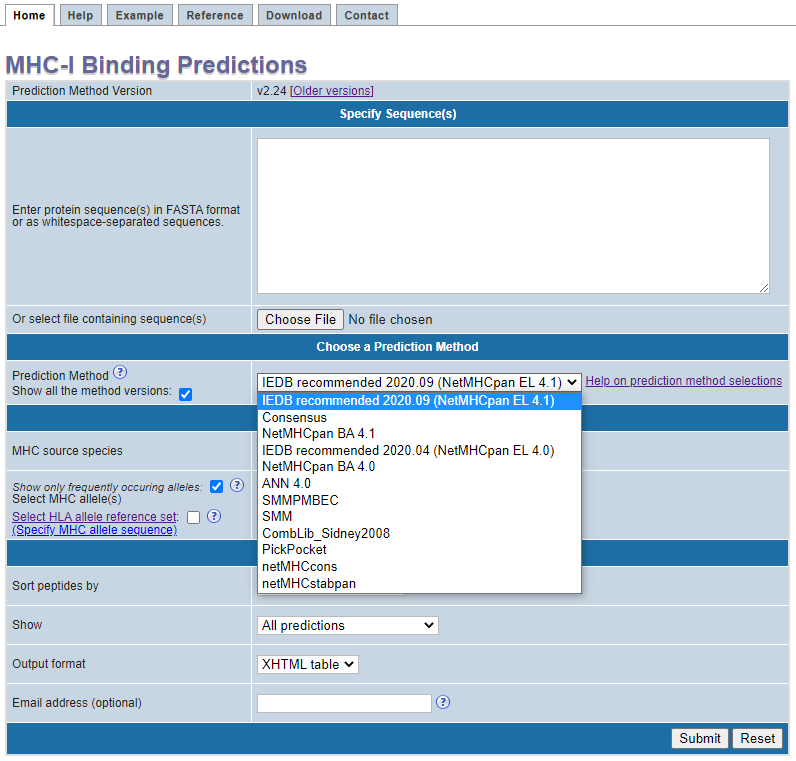 tools.iedb.org/mhci/
>LCMV Armstrong, Protein GP
MGQIVTMFEALPHIIDEVINIVIIVLIVITGIKAVYNFATCGIFALISFLLLAGRSCGM
YGLKGPDIYKGVYQFKSVEFDMSHLNLTMPNACSANNSHHYISMGTSGLELTFTNDSII
SHNFCNLTSAFNKKTFDHTLMSIVSSLHLSIRGNSNYKAVSCDFNNGITIQYNLTFSDA
QSAQSQCRTFRGRVLDMFRTAFGGKYMRSGWGWTGSDGKTTWCSQTSYQYLIIQNRTWE
NHCTYAGPFGMSRILLSQEKTKFFTRRLAGTFTWTLSDSSGVENPGGYCLTKWMILAAE
LKCFGNTAVAKCNVNHDAEFCDMLRLIDYNKAALSKFKEDVESALHLFKTTVNSLISDQ
LLMRNHLRDLMGVPYCNYSKFWYLEHAKTGETSVPKCWLVTNGSYLNETHFSDQIEQEA
DNMITEMLRKDYIKRQGSTPLALMDLLMFSTSAYLVSIFLHLVKIPTHRHIKGGSCPKP
HRLTNKGICSCGAFKVPGVKTVWKRR
Prediction method
8
2020 IEDB User Workshop
MHC class I binding prediction methods available
9
2020 IEDB User Workshop
Guidelines: Choosing the prediction method
Suggested method = “IEDB recommended”
Employs NetMHCpan EL 4.1 across all alleles
Provides binding affinity & percentile rank for each method separately as well

Recommendation will change with the new benchmark studies
10
2020 IEDB User Workshop
MHC-I binding prediction – example
tools.iedb.org/mhci/
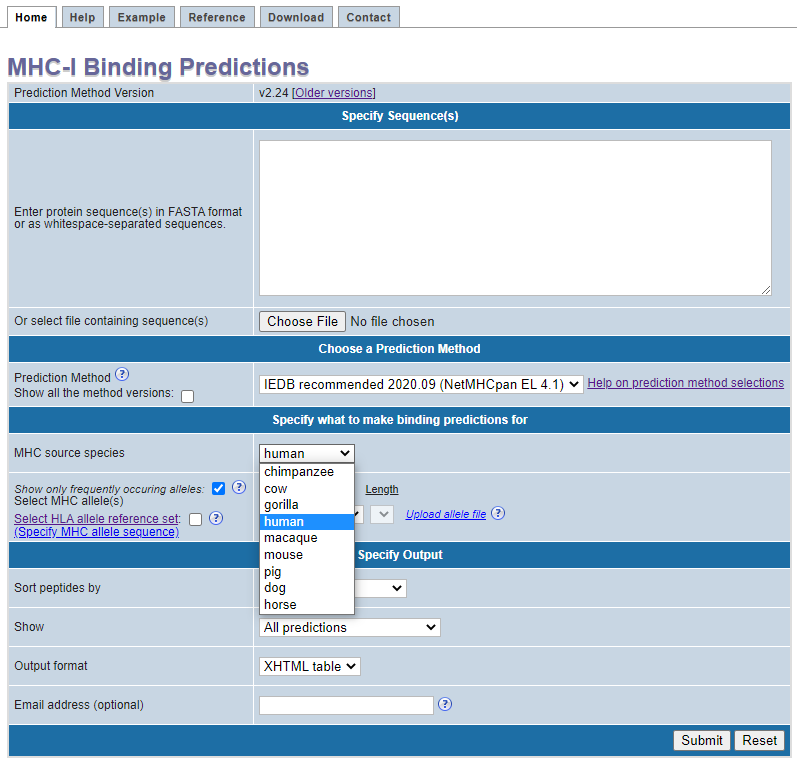 >LCMV Armstrong, Protein GP
MGQIVTMFEALPHIIDEVINIVIIVLIVITGIKAVYNFATCGIFALISFLLLAGRSCGM
YGLKGPDIYKGVYQFKSVEFDMSHLNLTMPNACSANNSHHYISMGTSGLELTFTNDSII
SHNFCNLTSAFNKKTFDHTLMSIVSSLHLSIRGNSNYKAVSCDFNNGITIQYNLTFSDA
QSAQSQCRTFRGRVLDMFRTAFGGKYMRSGWGWTGSDGKTTWCSQTSYQYLIIQNRTWE
NHCTYAGPFGMSRILLSQEKTKFFTRRLAGTFTWTLSDSSGVENPGGYCLTKWMILAAE
LKCFGNTAVAKCNVNHDAEFCDMLRLIDYNKAALSKFKEDVESALHLFKTTVNSLISDQ
LLMRNHLRDLMGVPYCNYSKFWYLEHAKTGETSVPKCWLVTNGSYLNETHFSDQIEQEA
DNMITEMLRKDYIKRQGSTPLALMDLLMFSTSAYLVSIFLHLVKIPTHRHIKGGSCPKP
HRLTNKGICSCGAFKVPGVKTVWKRR
Choose species
11
2020 IEDB User Workshop
MHC-I binding prediction – example
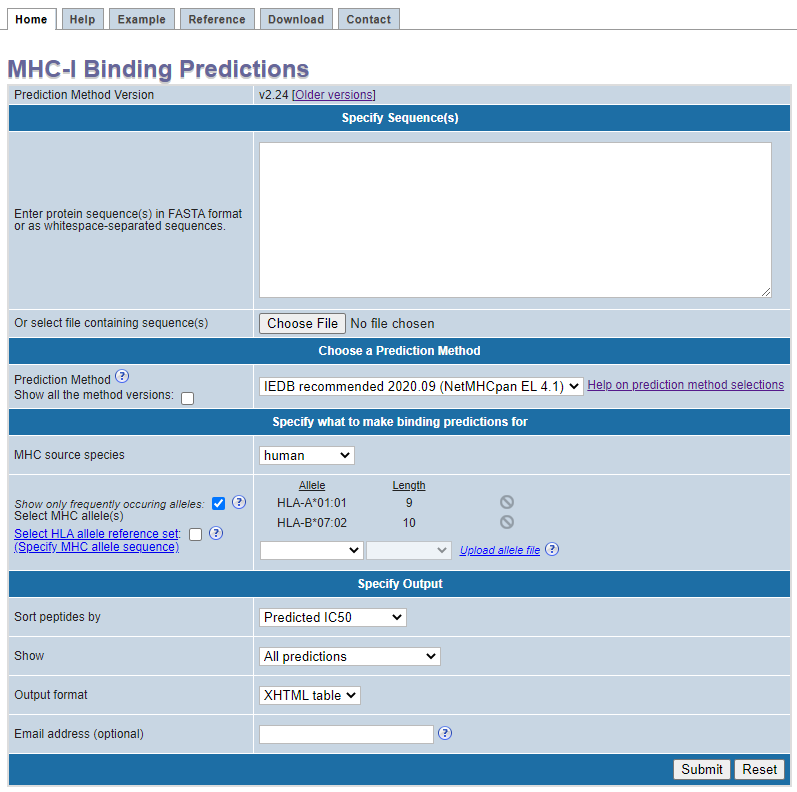 tools.iedb.org/mhci/
>LCMV Armstrong, Protein GP
MGQIVTMFEALPHIIDEVINIVIIVLIVITGIKAVYNFATCGIFALISFLLLAGRSCGM
YGLKGPDIYKGVYQFKSVEFDMSHLNLTMPNACSANNSHHYISMGTSGLELTFTNDSII
SHNFCNLTSAFNKKTFDHTLMSIVSSLHLSIRGNSNYKAVSCDFNNGITIQYNLTFSDA
QSAQSQCRTFRGRVLDMFRTAFGGKYMRSGWGWTGSDGKTTWCSQTSYQYLIIQNRTWE
NHCTYAGPFGMSRILLSQEKTKFFTRRLAGTFTWTLSDSSGVENPGGYCLTKWMILAAE
LKCFGNTAVAKCNVNHDAEFCDMLRLIDYNKAALSKFKEDVESALHLFKTTVNSLISDQ
LLMRNHLRDLMGVPYCNYSKFWYLEHAKTGETSVPKCWLVTNGSYLNETHFSDQIEQEA
DNMITEMLRKDYIKRQGSTPLALMDLLMFSTSAYLVSIFLHLVKIPTHRHIKGGSCPKP
HRLTNKGICSCGAFKVPGVKTVWKRR
Complete set
Reference alleles
Specify allele(s) & peptide length
(select or upload)
Upload format:
HLA-A*01:01,9
HLA-B*07:02,10
12
2020 IEDB User Workshop
Natural length distribution in epitope prediction
Alleles differ in their preference for lengths on binding and presentation of peptides
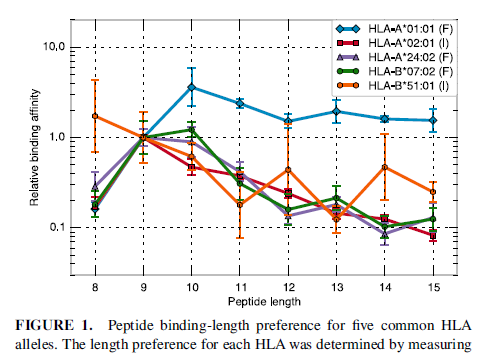 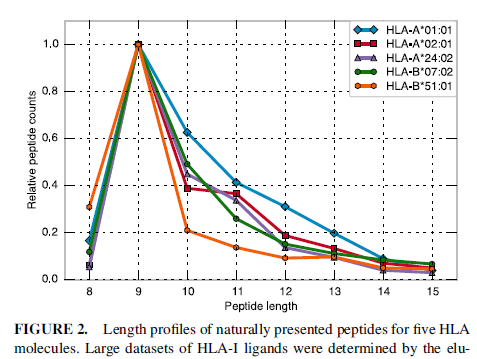 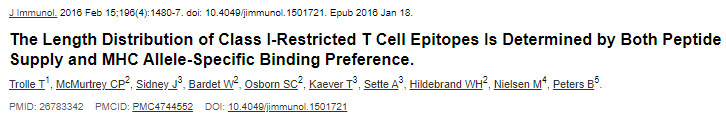 13
2020 IEDB User Workshop
Allele selection – Reference set for global coverage
Reference set of 27 alleles
Covers > 97% of population
http://iedb.zendesk.com/entries/25054538-HLA-allele-frequencies
14
2020 IEDB User Workshop
Prediction method dependent allele selection
tools.iedb.org/mhci/
NetMHCpan prediction methods allow FASTA sequence input
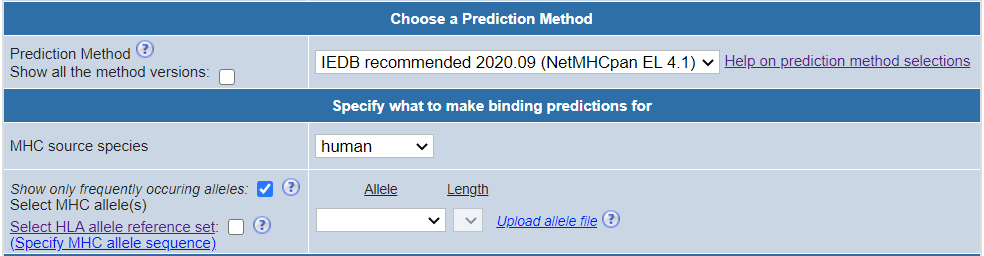 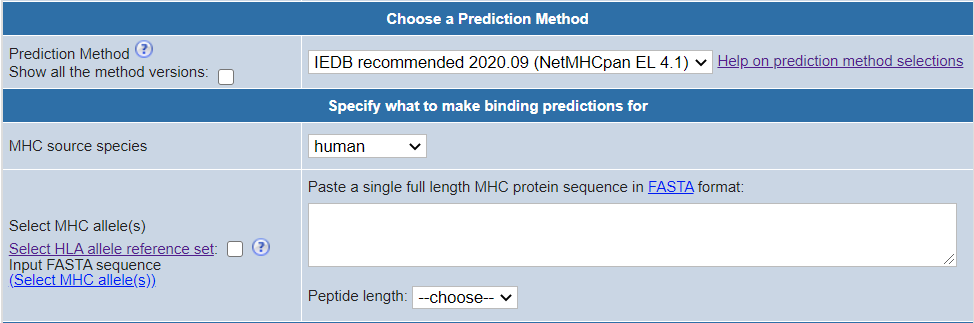 Select “Specify MHC allele sequence”
15
2020 IEDB User Workshop
MHC-I binding prediction – example
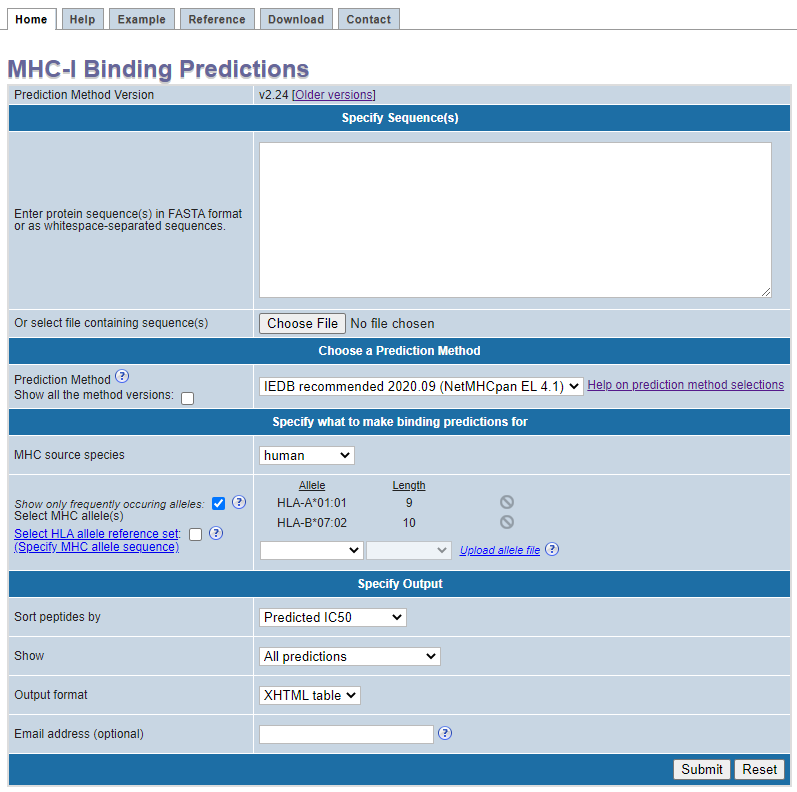 tools.iedb.org/mhci/
>LCMV Armstrong, Protein GP
MGQIVTMFEALPHIIDEVINIVIIVLIVITGIKAVYNFATCGIFALISFLLLAGRSCGM
YGLKGPDIYKGVYQFKSVEFDMSHLNLTMPNACSANNSHHYISMGTSGLELTFTNDSII
SHNFCNLTSAFNKKTFDHTLMSIVSSLHLSIRGNSNYKAVSCDFNNGITIQYNLTFSDA
QSAQSQCRTFRGRVLDMFRTAFGGKYMRSGWGWTGSDGKTTWCSQTSYQYLIIQNRTWE
NHCTYAGPFGMSRILLSQEKTKFFTRRLAGTFTWTLSDSSGVENPGGYCLTKWMILAAE
LKCFGNTAVAKCNVNHDAEFCDMLRLIDYNKAALSKFKEDVESALHLFKTTVNSLISDQ
LLMRNHLRDLMGVPYCNYSKFWYLEHAKTGETSVPKCWLVTNGSYLNETHFSDQIEQEA
DNMITEMLRKDYIKRQGSTPLALMDLLMFSTSAYLVSIFLHLVKIPTHRHIKGGSCPKP
HRLTNKGICSCGAFKVPGVKTVWKRR
Input
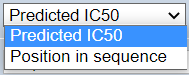 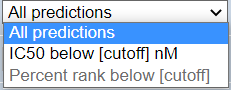 Output
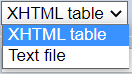 bpeters@lji.org
16
2020 IEDB User Workshop
How the tool works
Breaks the sequence into all possible peptides (of chosen length).
Predicts the binding affinity for each peptide based on the method.
Compares the predicted affinity to that of a large set of randomly selected peptides.
Assigns a percentile rank depending on individual predicted affinity.
Consensus picks the median rank of the methods used.
17
2020 IEDB User Workshop
MHC-I binding prediction – example
tools.iedb.org/mhci/
Input sequence
Output
(sorted low-to-high by percentile rank)
A percentile rank for a peptide is the percentage of randomly sampled peptides scoring better than the peptide.
18
2020 IEDB User Workshop
MHC-I binding prediction – example
tools.iedb.org/mhci/
Individual scores for different methods
19
2020 IEDB User Workshop
Downloaded prediction results
20
2020 IEDB User Workshop
Emailed prediction results
21
2020 IEDB User Workshop
Selection of “binders”
Pick peptides below percentile rank 1.0

Pick peptides below predicted binding affinity of 500 nM
IC50 < 50 nM - high affinity
IC50 < 500 nM - intermediate affinity
IC50 < 5000 nM - low affinity
Sette et al. 1994, J. Immunology (PMID: 7527444)
Ensures that all peptides have reasonable affinity

Pick top 1% of peptides for each allele/length combination to cover most of immune responses
Moutaftsi et al. 2006 (PMID: 16767078)
Kotturi et al. 2007 (PMID: 17329346)
Ensures equal number of peptides per allele

Select based on allele specific binding affinity threshold
22
2020 IEDB User Workshop
Different peptide-binding repertoires
The size of the peptide repertoire binding at a given affinity varies between alleles
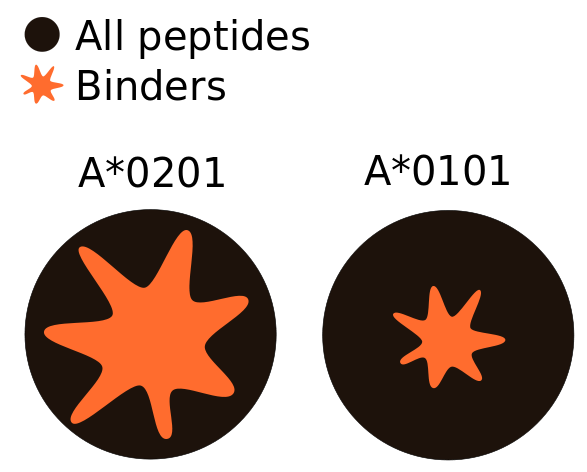 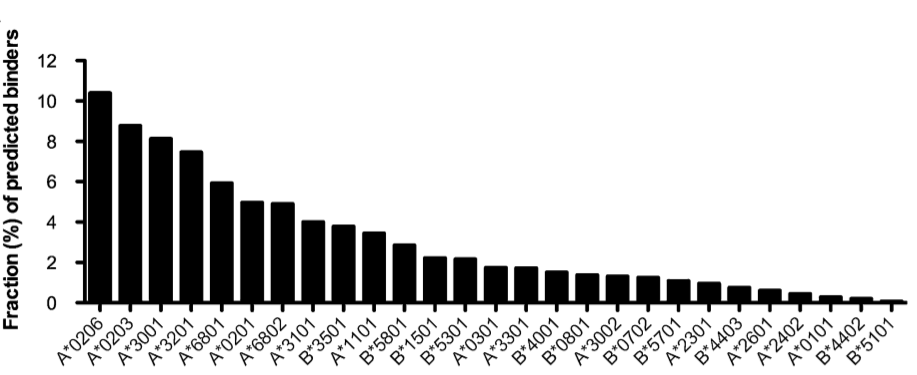 HLA-A*02:01
HLA-A*01:01
Allele-specific affinity cutoffs
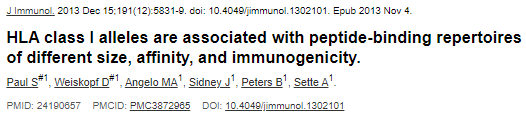 23
2020 IEDB User Workshop
Allele-specific thresholds
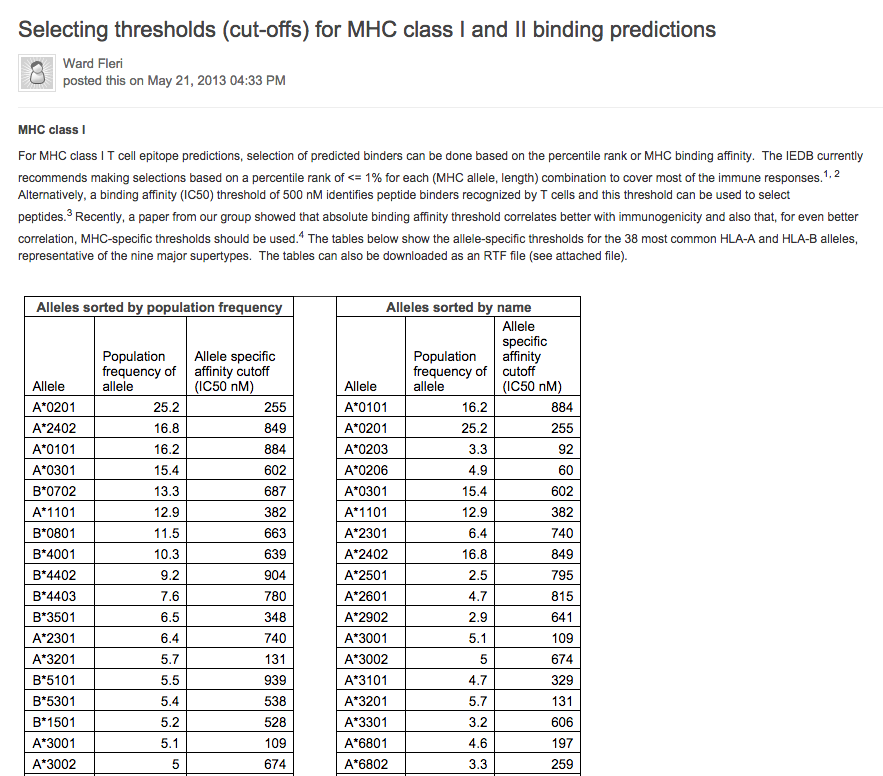 24
2020 IEDB User Workshop
Recommendations
Both approaches (affinity and ranking) are reasonable, and have been applied in numerous studies

Thresholds can be combined (peptides in top 1% and IC50 <500nM) 

Current studies suggest that allele specific thresholds can be derived
25
2020 IEDB User Workshop
Alternate approaches for selecting binders
Change threshold values depending on your need
e.g. in case you have too few or too many predicted binders.

Set a desired percentage within your peptide set (irrespective of IEDB percentile rank) in case you want to study a fixed number of best possible peptides.
26
2020 IEDB User Workshop
Walk through exercise
tools.iedb.org/mhci/
Find the best epitope candidate of length 9 for HLA-A*02:01 from SARS spike glycoprotein (GenBank accession no: ABD72984.1)
Find the best epitope candidate of length 9 for HLA-A*02:01 from SARS spike glycoprotein (GenBank accession no: ABD72984.1)
Solution: 
Copy sequence from GenBank (NCBI Protein) into the prediction tool
Select prediction method
Select species
Select the allele
Submit
Solution: 
Copy sequence from GenBank (NCBI Protein) into the prediction tool
Select prediction method as “IEDB recommended”
Select species as “Human”
Select the allele as HLA-A*02:01 & length as 9
Submit
27
2020 IEDB User Workshop
Walk through exercise
tools.iedb.org/mhci/
Find the best epitope candidate of length 9 for HLA-A*02:01 from SARS spike glycoprotein (GenBank accession no: ABD72984.1)
Solution: 
Collect sequence from GenBank (NCBI Protein) - https://www.ncbi.nlm.nih.gov/protein/
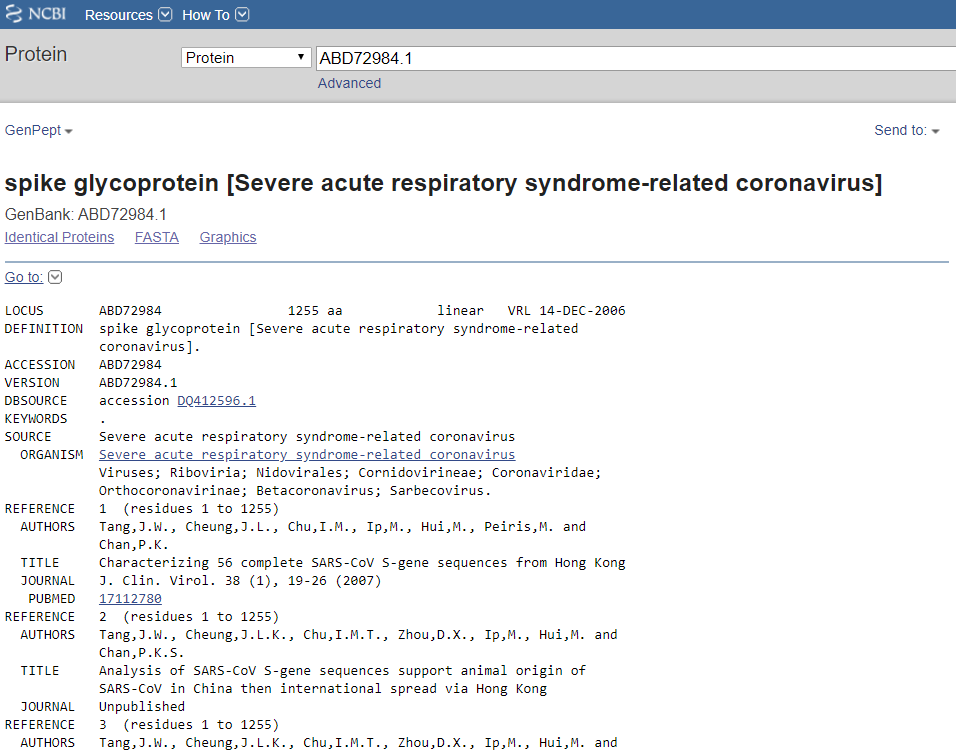 28
2020 IEDB User Workshop
Practice Exercise
tools.iedb.org/mhci/
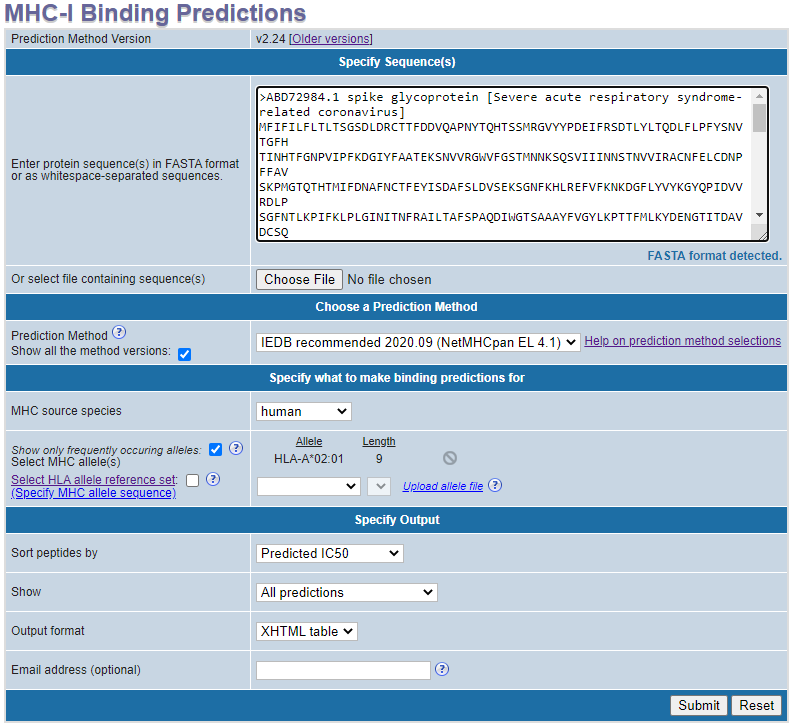 Insert protein sequence
Select prediction method
Select species
Select allele & length
29
2020 IEDB User Workshop
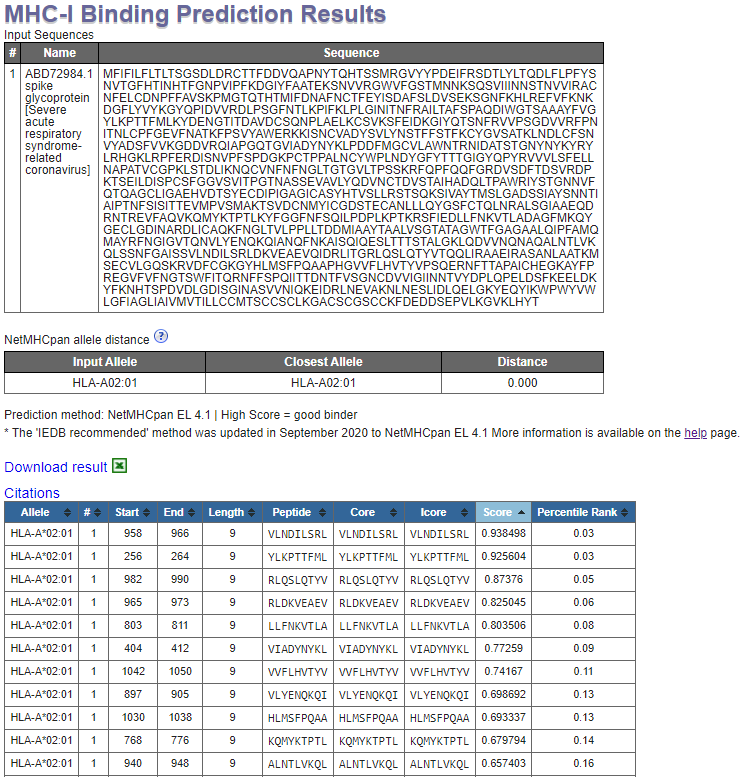 Practice Exercise
30
2020 IEDB User Workshop
Self-practice: 5 min
Background
Apical membrane antigen-1 (AMA1) is a protein expressed in the membrane of P. falciparum sporozoite liver and blood stages. In clinical trials AMA1 gives both CD4+ & CD8+ responses and is considered a good malaria vaccine candidate. 

Methods
Five volunteers were immunized with a vaccine containing full length of AMA1. A peptide pool of 15-mers overlapping by 11 amino acids in the AMA1 sequence was constructed. ELISpot responses of the peptides from the peptide pool were tested among the volunteers. HLA typing was done for each volunteer.

Problem statement
Use IEDB prediction tools to determine the minimal (length 9-10) epitope within the 15-mer LLSAFEFTYMINFGR. Volunteer’s HLA set:  HLA-A*02:01, HLA-A*26:01, HLA-B*18:01, HLA-B*44:02.
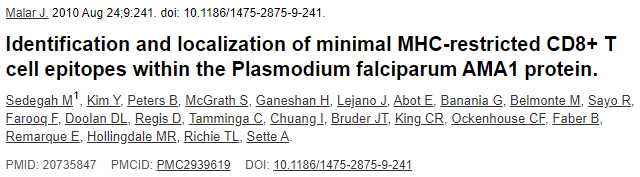 31
2020 IEDB User Workshop
Self-practice results
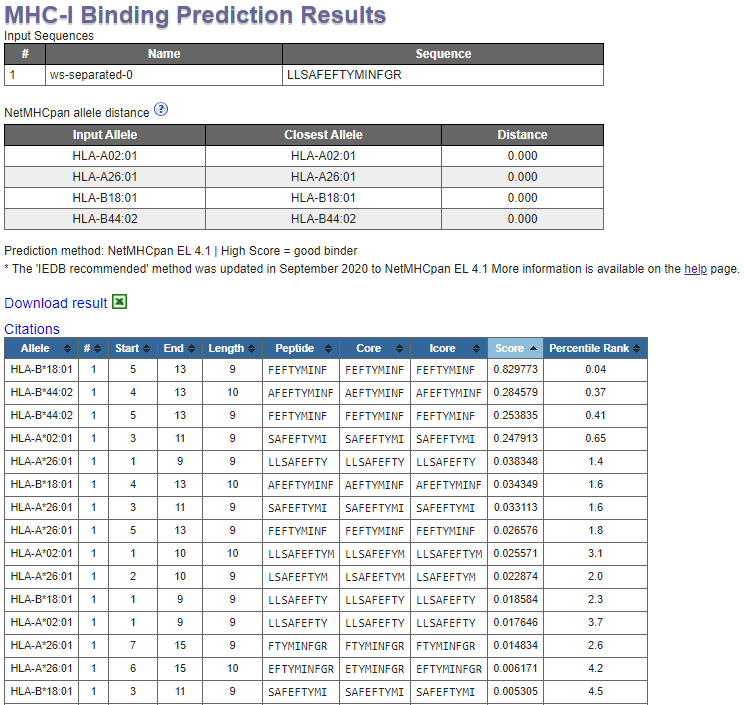 32
2020 IEDB User Workshop
Class II MHC Binding Prediction
Basic structure and principles same as class I binding prediction tool
33
2020 IEDB User Workshop
Exogenous antigen processing pathway(class II)
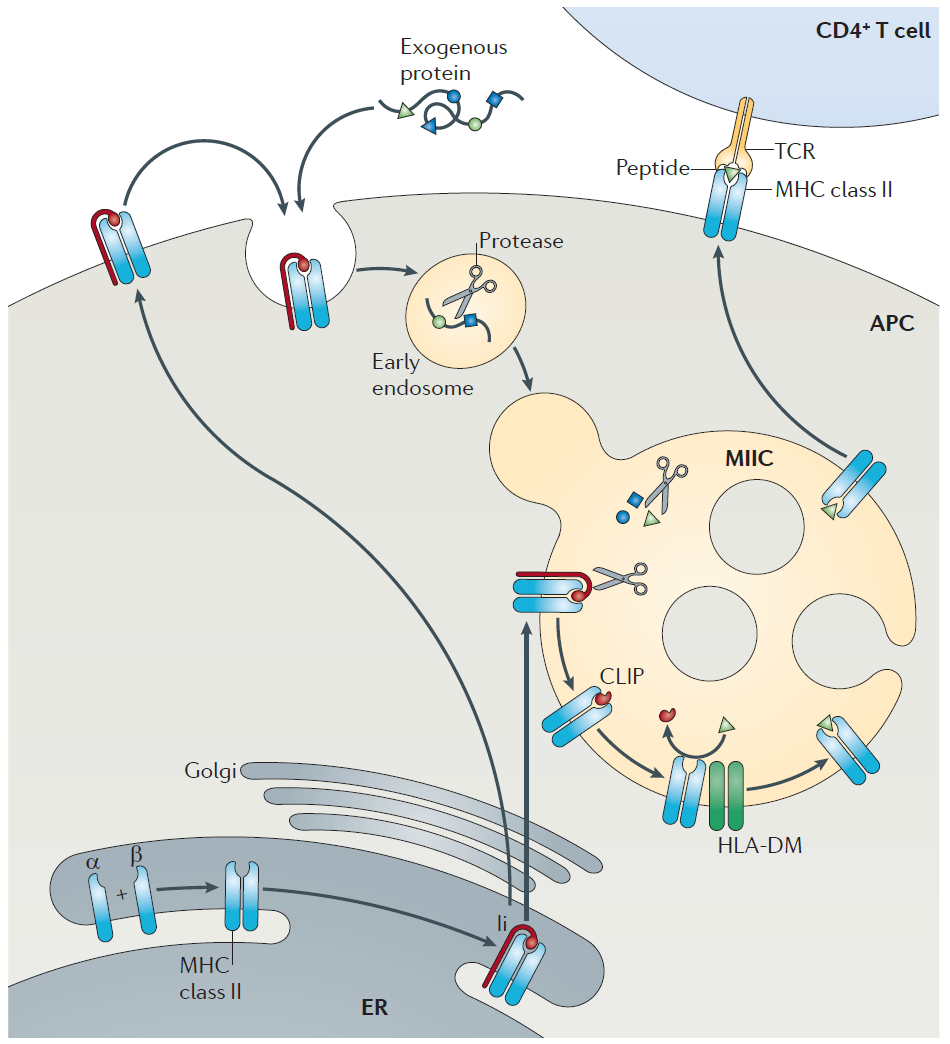 Antigens generated outside the cell
Entered through inhalation, ingestion, injection
Bacteria, Allergens, Parasites etc.
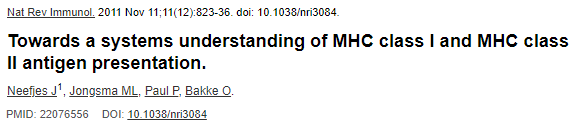 34
2020 IEDB User Workshop
Class II MHC molecule
Only in antigen presenting cells
Two MHC encoded polymorphic chains (α, β)
Both α and β chains impact binding
Binding groove is open
Can bind longer peptides (13-25 AA)
Presents antigen to CD4+ T cells
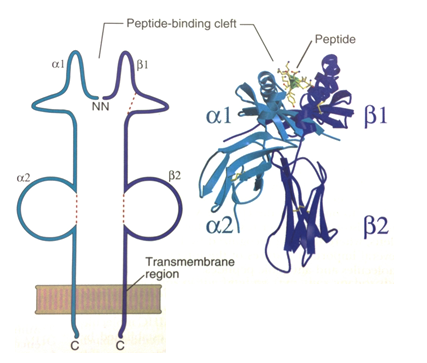 Figure Source
Cellular & Molecular Immunology, 5th Ed by Abbas and Lichtman
35
2020 IEDB User Workshop
HLA Nomenclature
Class I: 
Only α chain is variable
HLA-B*07:02 (“B” is locus)
β2-microglobulin

Class II: 
Both α and β chains are variable for DP & DQ loci 
HLA-DPA1*01:03/DPB1*02:01	
HLA-DQA1*01:01/DQB1*05:01
Only β chain is variable for DR locus
HLA-DRB1*01:01
36
2020 IEDB User Workshop
Class II binding peptide “Binding core”
9 AA core within the peptide that interacts with the binding groove of MHC molecule

HLEFWEGVFTGLTHI

Challenge: Correct identification of the binding core
Needs proper alignment of the binding core with the binding groove
Binding Core
37
2020 IEDB User Workshop
“Peptide flanking residues” (PFR)
Residues flanking the binding core - interacts with MHC molecule outside the groove.

HLEFWEGVFTGLTHI

Challenge: PFR length & composition influence binding.
Binding Core
Peptide flanking residues
38
2020 IEDB User Workshop
Other differences between class I & II tools
Lesser accuracy compared to class-I tool





Less stringent threshold for selecting binders than class-I
* The AUCs reported here are from different studies and obtained from different data sets
Jurtz et al., 2017, J of Immunology
Jensen et al. 2018, Immunology
Kim et al. 2009, BMC Bioinformatics
Wang et al. 2010, BMC Bioinformatics
39
2020 IEDB User Workshop
MHC-II binding prediction interface
Tool entry point layout similar to class I
tools.iedb.org/mhcii/
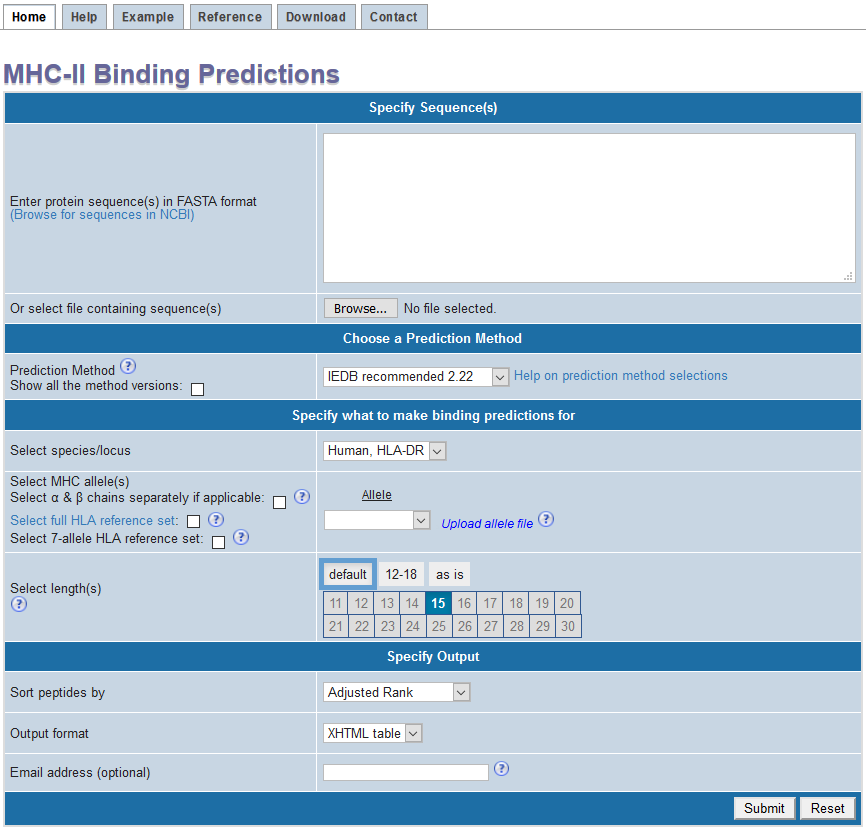 Insert protein sequence(s)
Select prediction method
Select species
Select allele(s) & length
Output options
40
2020 IEDB User Workshop
MHC-II binding prediction - example
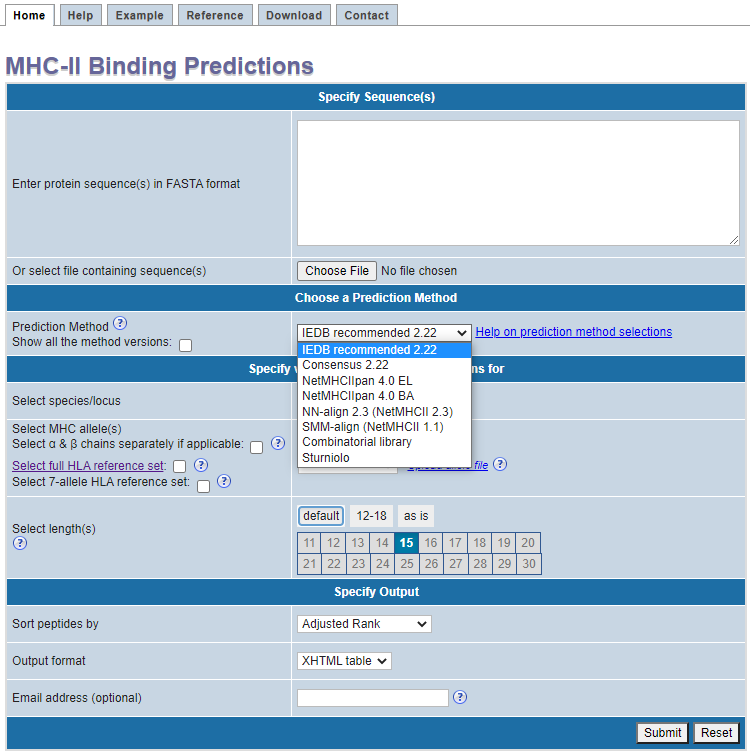 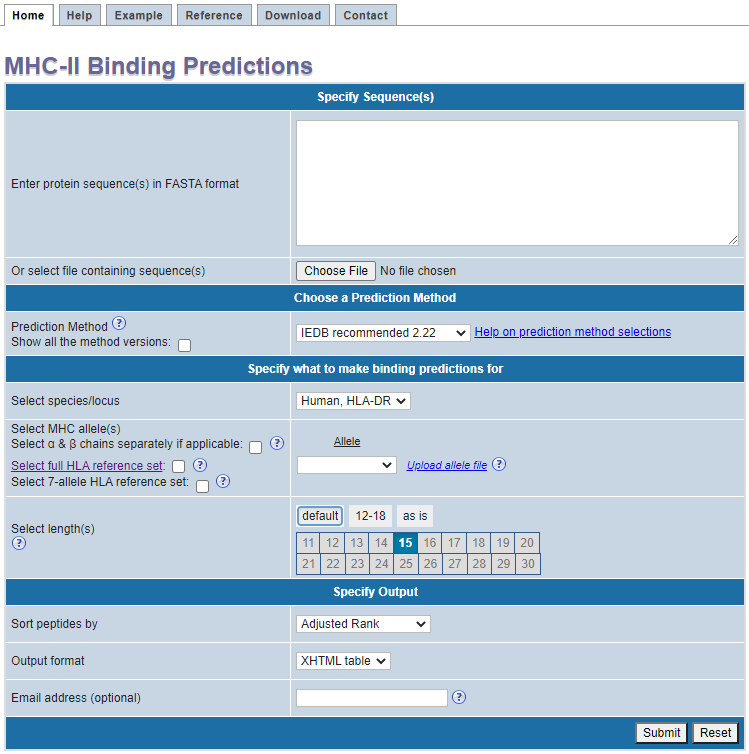 tools.iedb.org/mhcii/
>West Nile virus envelope glycoprotein
FNCLGMSNRDFLEGVSGATWVDLVLEGDSCVTIMSKDKPTIDVKMMNMEAANLAEVRSYCYLATVSDLST
KAACPTMGEAHNDKRADPAFVCRQGVVDRGWGNGCGLFGKGSIDTCAKFACSTKAIGRTILKENIKYEVA
IFVHGPTTVESHGNYSTQVGATQAGRFSITPAAPSYTLKLGEYGEVTVDCEPRSGIDTNAYYVMTVGTKT
FLVHREWFMDLNLPWSSAGSTVWRNRETLMEFEEPHATKQSVIALGSQEGALHQALAGAIPVEFSSNTVK
LTSGHLKCRVKMEKLQLKGTTYGVCSKAFKFLGTPADTGHGTVVLELQYTGTDGPCKVPISSVASLNDLT
PVGRLVTVNPFVSVATANAKVLIELEPPFGDSYIVVGRGEQQINHHWHKSGSSIGKAFTTTLKGAQRLAA
LGDTAWDFGSVGGVFTSVGKAVHQVFGGAFRSLFGGMSWITQGLLGALLLWMGINARDRSIALTFLAVGG
VLLFLSVNVHA
Prediction method
41
2020 IEDB User Workshop
Guidelines: Choosing the prediction method
Suggested method = “IEDB recommended”
Employs Consensus (Combination of NN-align, SMM-align & CombLib/Sturniolo) or NetMHCIIpan depending on the allele
Provides binding affinity & percentile rank for each method separately as well

Recommendation will change with the new benchmark studies
42
2020 IEDB User Workshop
MHC-II binding prediction – example
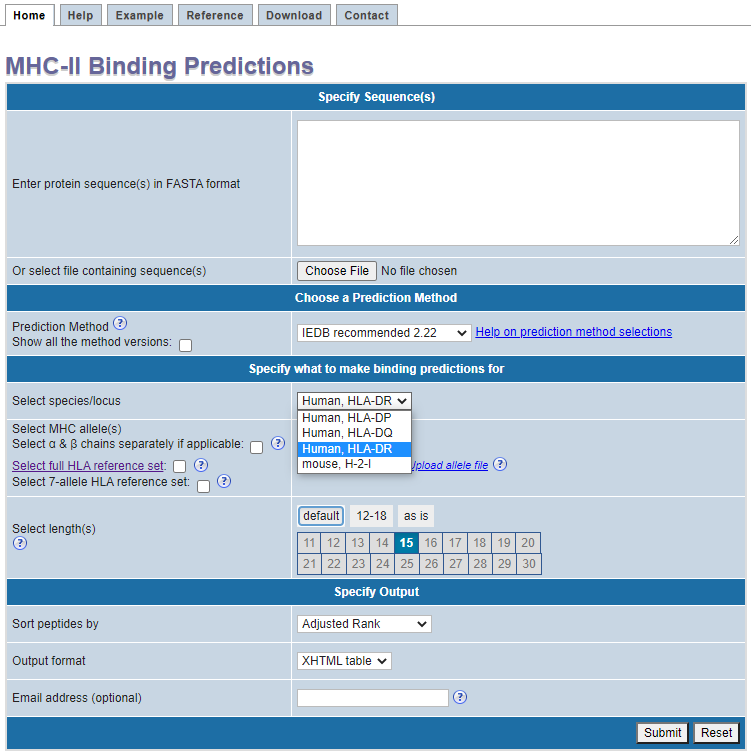 tools.iedb.org/mhcii/
>West Nile virus envelope glycoprotein
FNCLGMSNRDFLEGVSGATWVDLVLEGDSCVTIMSKDKPTIDVKMMNMEAANLAEVRSYCYLATVSDLST
KAACPTMGEAHNDKRADPAFVCRQGVVDRGWGNGCGLFGKGSIDTCAKFACSTKAIGRTILKENIKYEVA
IFVHGPTTVESHGNYSTQVGATQAGRFSITPAAPSYTLKLGEYGEVTVDCEPRSGIDTNAYYVMTVGTKT
FLVHREWFMDLNLPWSSAGSTVWRNRETLMEFEEPHATKQSVIALGSQEGALHQALAGAIPVEFSSNTVK
LTSGHLKCRVKMEKLQLKGTTYGVCSKAFKFLGTPADTGHGTVVLELQYTGTDGPCKVPISSVASLNDLT
PVGRLVTVNPFVSVATANAKVLIELEPPFGDSYIVVGRGEQQINHHWHKSGSSIGKAFTTTLKGAQRLAA
LGDTAWDFGSVGGVFTSVGKAVHQVFGGAFRSLFGGMSWITQGLLGALLLWMGINARDRSIALTFLAVGG
VLLFLSVNVHA
Choose species & locus
Select or upload alleles
Upload format:
H2-IAb
HLA-DPA1*01/DPB1*04:01
HLA-DRB1*01:01
43
2020 IEDB User Workshop
Allele selection - α and β chains separately
tools.iedb.org/mhcii/
44
2020 IEDB User Workshop
Allele selection – 27 allele reference set
tools.iedb.org/mhcii/
45
2020 IEDB User Workshop
Allele selection – 7 allele set
tools.iedb.org/mhcii/
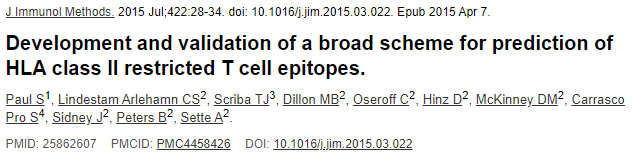 46
2020 IEDB User Workshop
MHC-II binding prediction – example
tools.iedb.org/mhcii/
Length selection
Output format
spaul@lji.org
47
2020 IEDB User Workshop
How the tool works
Breaks sequence into all possible peptides of chosen lengths
Predicts the binding affinity for each peptide based on the method
Compares the predicted affinity to that of a large set of randomly selected peptides
Assigns a percentile rank depending on individual predicted affinity
Consensus picks median rank of the methods used – consensus percentile rank
48
2020 IEDB User Workshop
MHC-II binding prediction – example
tools.iedb.org/mhcii/
Input sequence
Output
(sorted low-to-high by adjusted rank)
The adjusted rank is the percentile rank adjusted based on the frequency of peptide lengths.
49
2020 IEDB User Workshop
MHC-II binding prediction – example
tools.iedb.org/mhcii/
Individual scores for different methods
50
2020 IEDB User Workshop
Guidelines: Selecting binders
Based on Percentile rank or MHC binding affinity? Recommendation: IEDB Percentile rank
Threshold guidelines:
Percentile rank ≤ 10.0 (Percentile rank on linear scale (0-100), lower value = better binder)
MHC binding affinity IC50 ≤ 1000nM
Select all peptides with IEDB percentile rank ≤ 10.0
51
2020 IEDB User Workshop
Alternate approaches for selecting binders
Change threshold values depending on your need
e.g. in case you have too few or too many predicted binders.
Set a desired percentage within your peptide set (irrespective of IEDB percentile rank) in case you want to study a fixed number of best possible peptides.
52
2020 IEDB User Workshop
Issue of overlapping peptides
The tool breaks the sequence into all possible 15-mers - Peptides overlapping by 14 amino acid residues
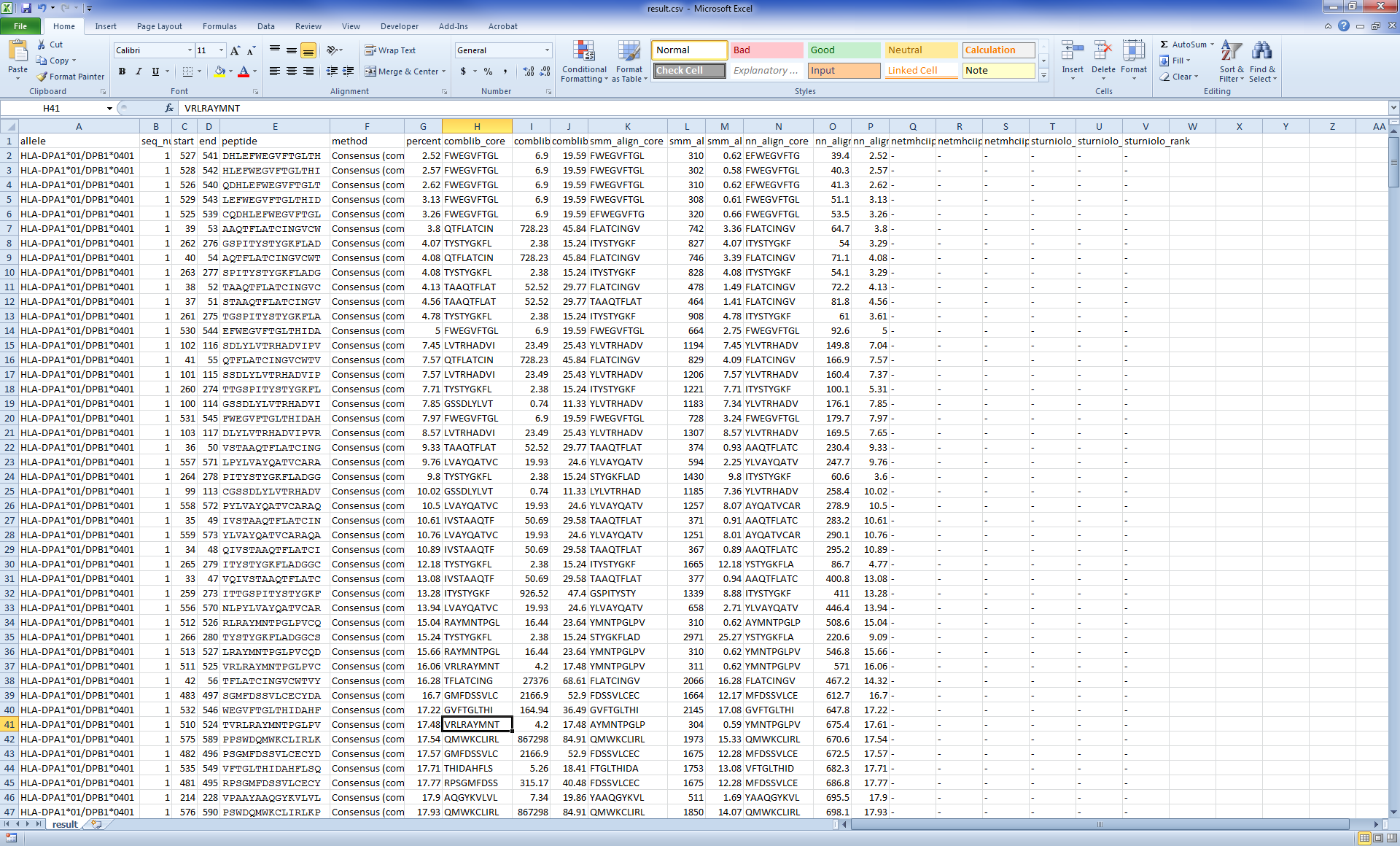 53
2020 IEDB User Workshop
Issue of overlapping peptides: Solution
Pre-processing: 
Generate 15mers overlapping by 10 AA residues and do the prediction
		APITAYAQQTRGLLGCIITSLTGRD
		APITAYAQQTRGLLG----------
		-----YAQQTRGLLGCIITS-----
		----------RGLLGCIITSLTGRD
15 is mostly preferred length for class II
10 AA overlap captures minimal 15-mers with all possible 9-mer binding cores with at least 1 flanking residue
Python/Perl script or Excel
54
2020 IEDB User Workshop
Issue of overlapping peptides: Solution
Post-processing: 
Remove largely overlapping peptides after prediction (based on same binding core or position)
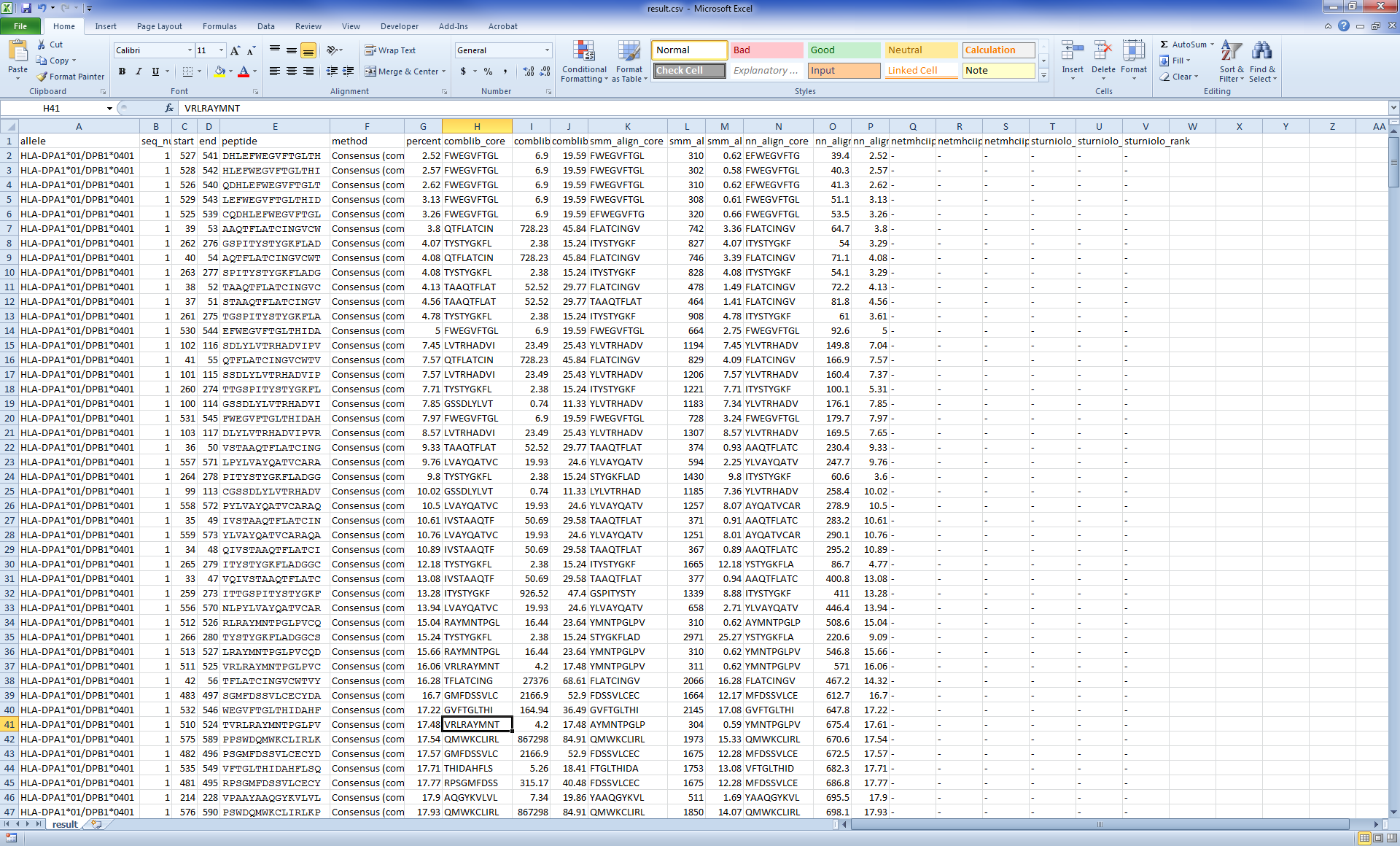 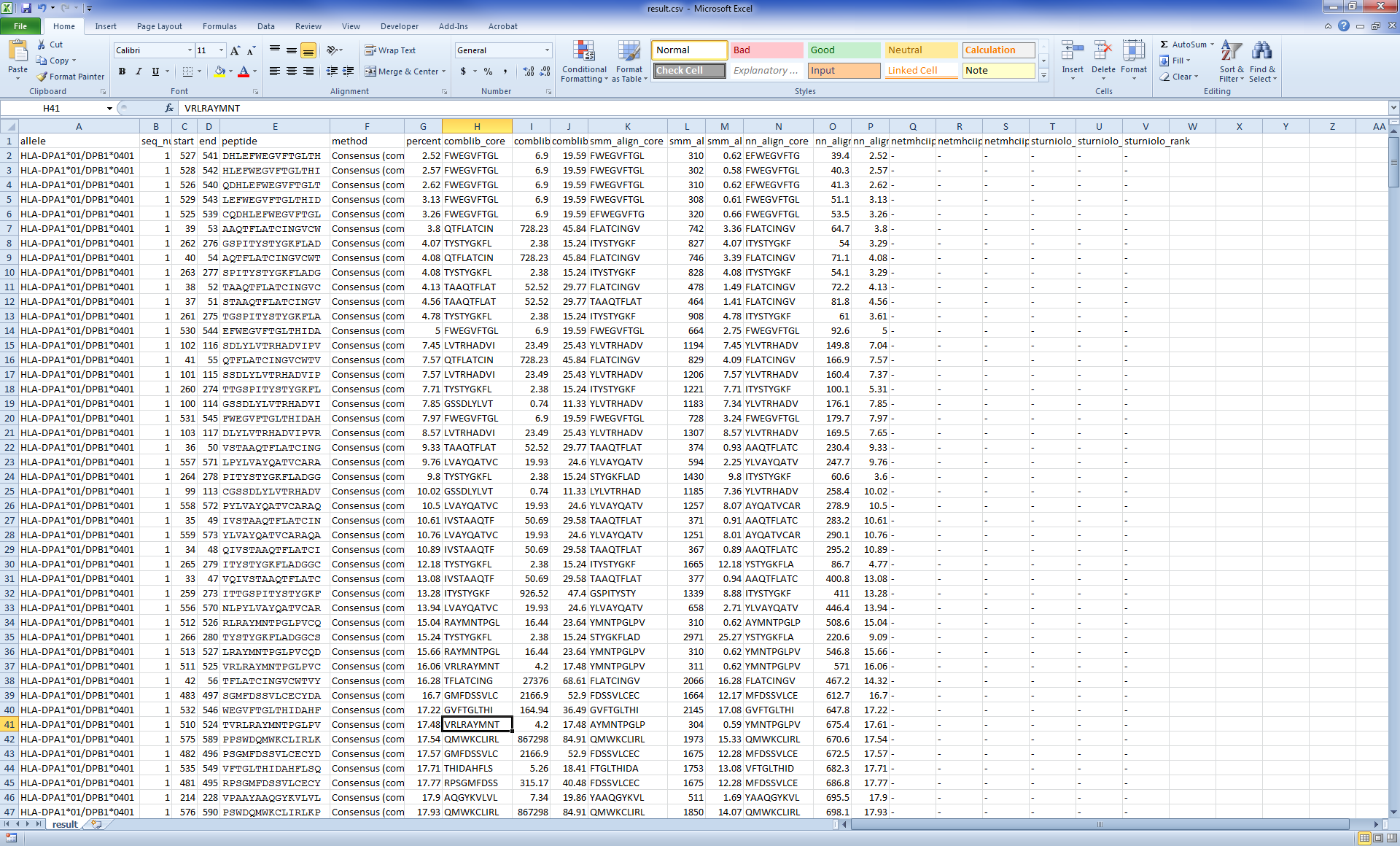 55
2020 IEDB User Workshop
Promiscuous binders
Peptides that bind to more than one MHC molecule.
Significance:
Associated with stronger antigenicity & larger population coverage
Important in reducing immunogenicity of therapeutic proteins
Can be predicted based on binding affinity
Consensus percentile rank threshold ≤ 20.0
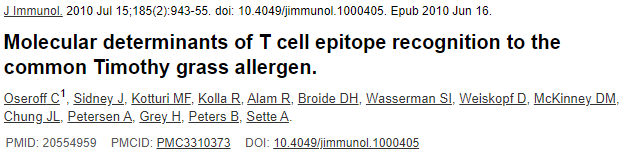 56
2020 IEDB User Workshop
Promiscuous binders - Multiple alleles
57
2020 IEDB User Workshop
Multiple alleles - result
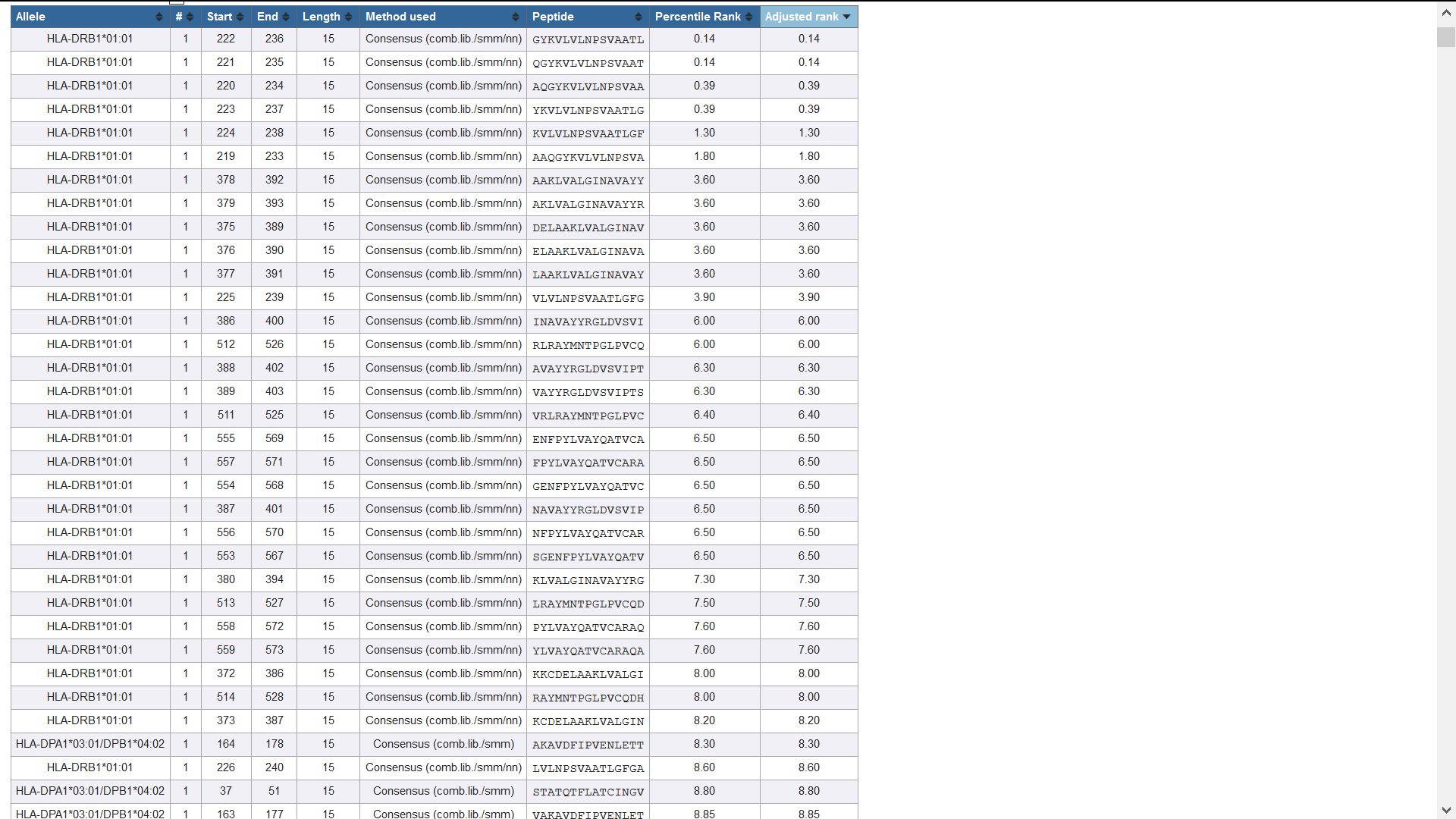 58
2020 IEDB User Workshop
Panel of 27 class II alleles to allow for global coverage
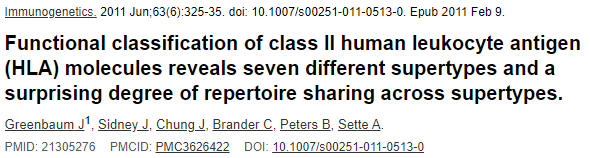 59
2020 IEDB User Workshop
Promiscuous binders
Binders with ≥ 50% alleles binding (consensus percentile ≤ 20.0) considered promiscuous binders
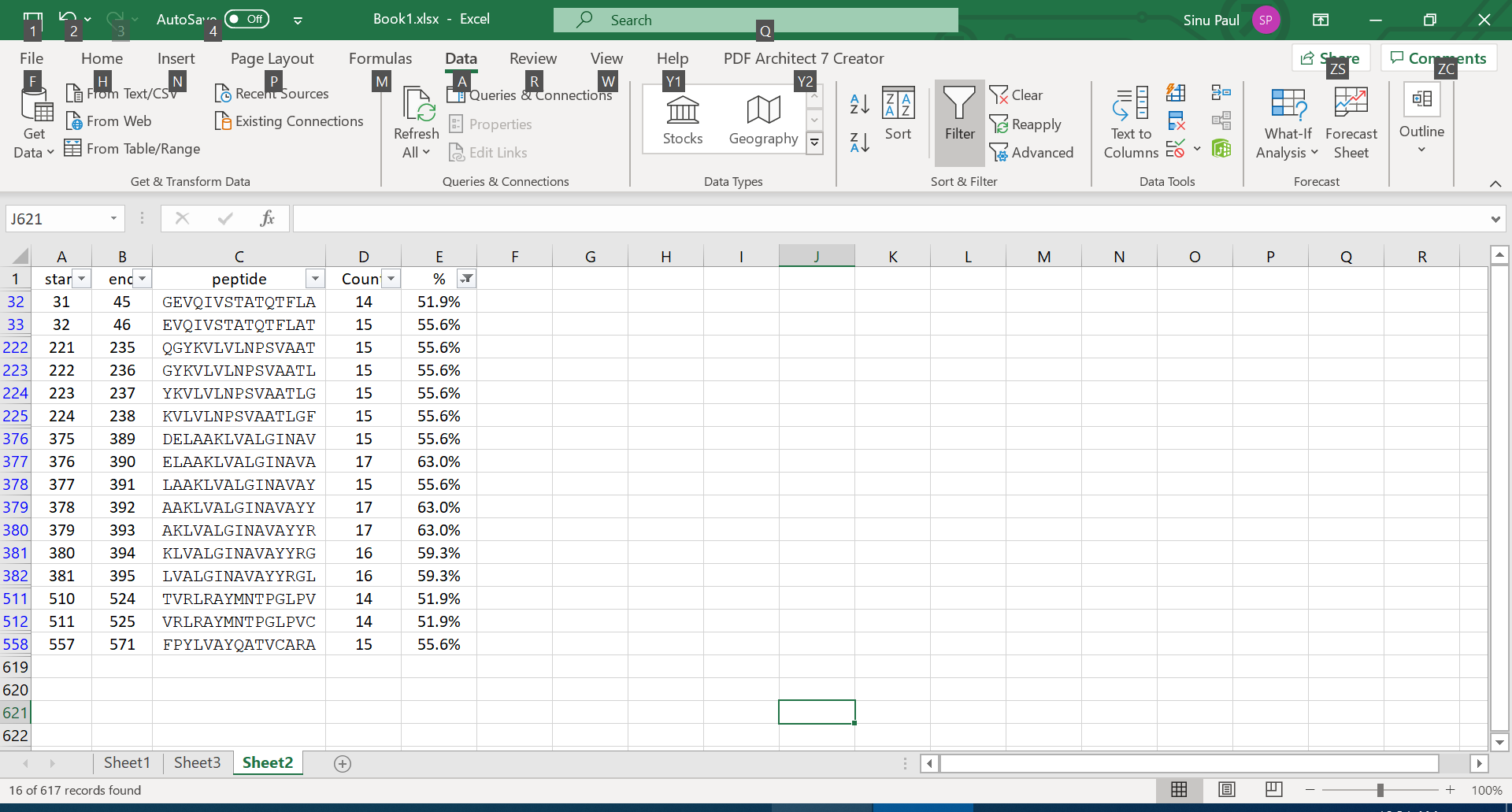 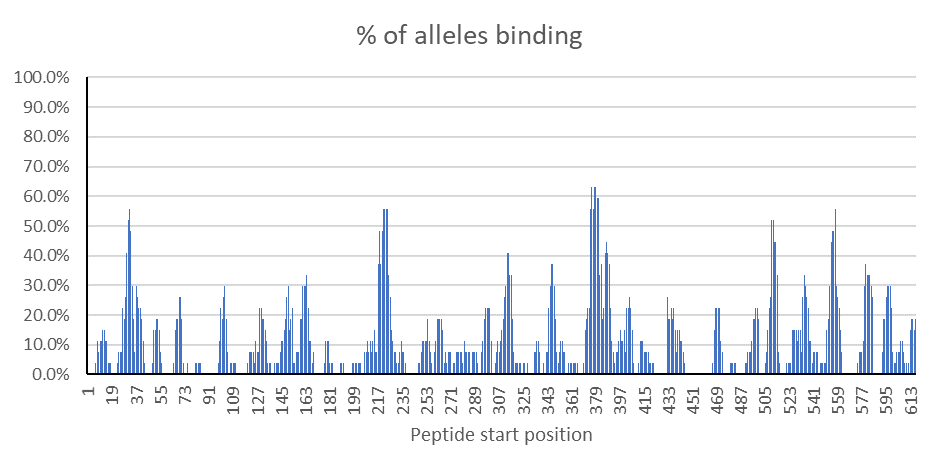 60
2020 IEDB User Workshop
“7-allele” method
Aim was to capture maximum immune response with minimum no. of peptides
6 peptide datasets with measured immune responses (SFCs/106 PBMCs)
15 or 16-mer peptide sets with 10 AA residues overlapping
61
2020 IEDB User Workshop
“7-allele” method
Optimal results obtained with a set of 7 alleles:
3 DRB1 alleles with frequency ≥ 12% (DRB1*03:01, DRB1*07:01, DRB1*15:01) and 4 DRB3/4/5 alleles (DRB3*01:01, DRB3*02:02, DRB4*01:01, DRB5*01:01)
Top 21.41% peptides ≈ 50% response
The median consensus percentile rank of the 7 alleles ≈ 20.0 - Universal prediction threshold
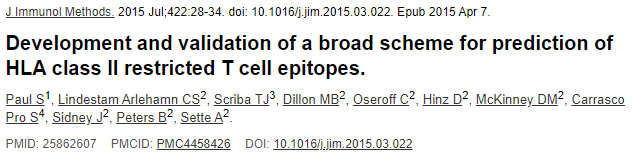 62
2020 IEDB User Workshop
“7-allele” method
Generate 15-mers overlapping by 10 AA residues 
Do binding prediction for the 7 selected alleles
Estimate the median consensus percentile rank (of the 7 alleles)
Select all peptides with median consensus percentile rank ≤ 20.0
This set of peptides can capture ≈ 50% of the response
These 7 alleles can be selected as a set
This is implemented in Tepitool
63
2020 IEDB User Workshop
Self-practice (or mini-break): 10 min
Question:
The peptide VRLRAYMNTPGLPVC is recognized by CD4+ T cells in an individual that expresses the MHC class II alleles listed below. What is the most likely restricting allele?
64
2020 IEDB User Workshop
Self-practice
Steps:
Predict the binding affinity of the peptide for the given alleles
	Peptide: 	VRLRAYMNTPGLPVC
	Alleles:		





Identify alleles with consensus percentile rank ≤ 10.0
65
2020 IEDB User Workshop
Self-practice: input
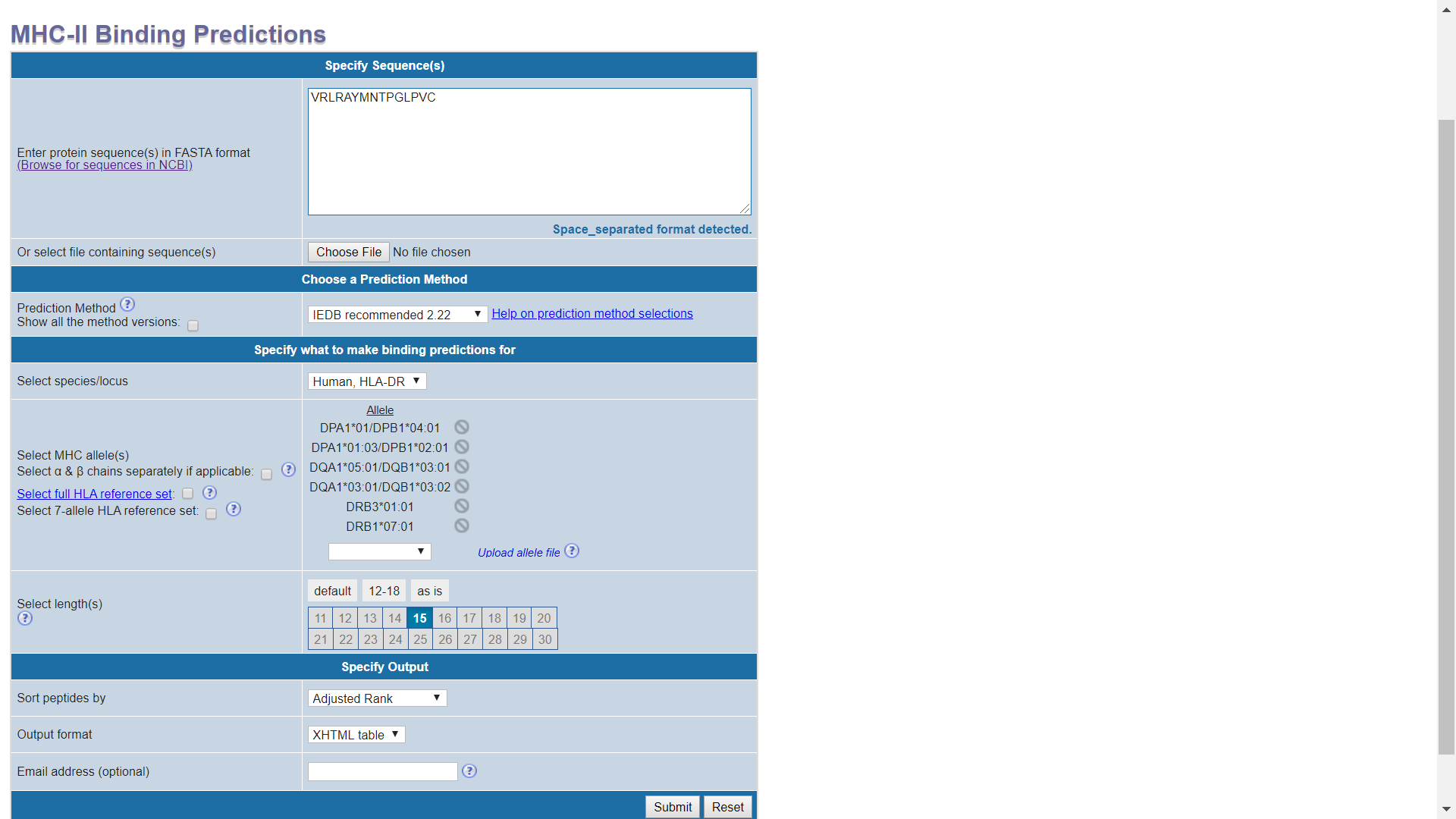 66
2020 IEDB User Workshop
Self-practice: output
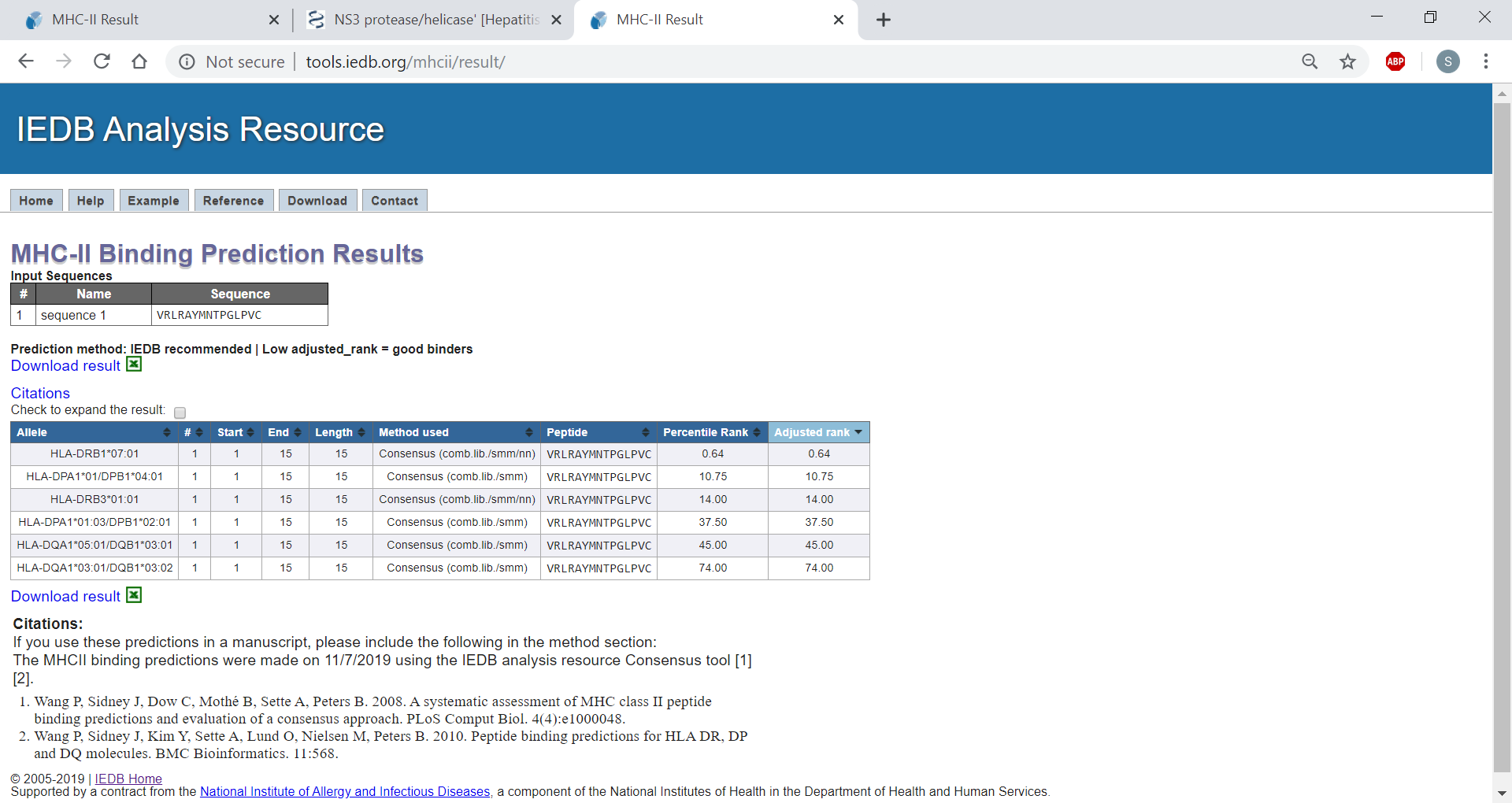 67
2020 IEDB User Workshop
TepiTool
New interface to prediction of class I and class II epitope candidates
Motivation: 
Make tools more user friendly
Provide recommendations as default
Provide a set of top peptides as concise results
In the form of a step-by-step wizard (6 steps)
Provides recommendations as default values
Input parameters can be adjusted as desired
New methods incorporated
68
2020 IEDB User Workshop
Step 1: Sequence data
tools.iedb.org/tepitool/
>Seq_1
MKALIVLGLVLLSVTVQGKVFCELARTLKRLGMDGYRGISLANWMCLAKW
>Seq_2
MLLALVCLLSCLANSDF
>Seq_3
MKALIVLGLVLLSVTVQGKVFERCELAR
69
2020 IEDB User Workshop
Step 2: Species & allele class
tools.iedb.org/tepitool/
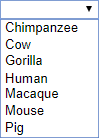 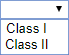 70
2020 IEDB User Workshop
Step 3: Alleles - Class I
tools.iedb.org/tepitool/
71
2020 IEDB User Workshop
Step 4: Peptides - Class I
tools.iedb.org/tepitool/
72
2020 IEDB User Workshop
Step 4: Peptides - Class I
tools.iedb.org/tepitool/
73
2020 IEDB User Workshop
Step 4: Peptides - Class I
tools.iedb.org/tepitool/
74
2020 IEDB User Workshop
Step 4: Peptides - Class I
tools.iedb.org/tepitool/
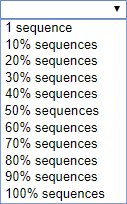 75
2020 IEDB User Workshop
Step 5: Method - Class I
tools.iedb.org/tepitool/
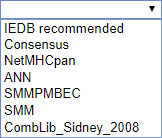 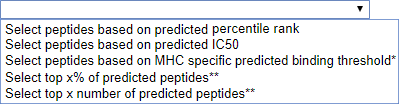 76
2020 IEDB User Workshop
Step 5: Method - Class I
tools.iedb.org/tepitool/
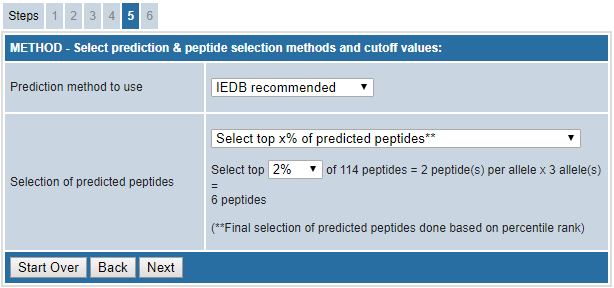 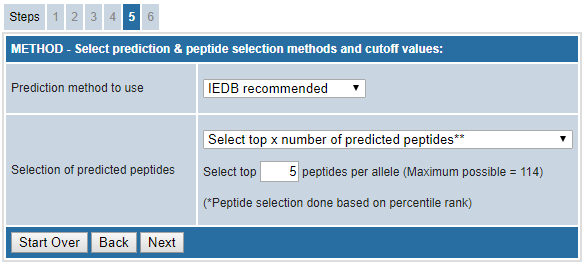 77
2020 IEDB User Workshop
Step 5: Method - Class I
tools.iedb.org/tepitool/
78
2020 IEDB User Workshop
Step 5: Method - Class I
tools.iedb.org/tepitool/
79
2020 IEDB User Workshop
Results: Class I
tools.iedb.org/tepitool/
Differences in TepiTool workflow if Class II?
80
2020 IEDB User Workshop
Step 3: Alleles - Class II
tools.iedb.org/tepitool/
81
2020 IEDB User Workshop
Step 4: Peptides - Class II
tools.iedb.org/tepitool/
settings
summary
82
2020 IEDB User Workshop
Step 5: Method - Class II
tools.iedb.org/tepitool/
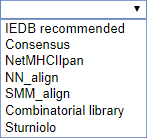 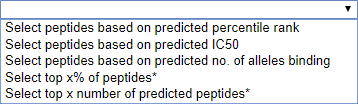 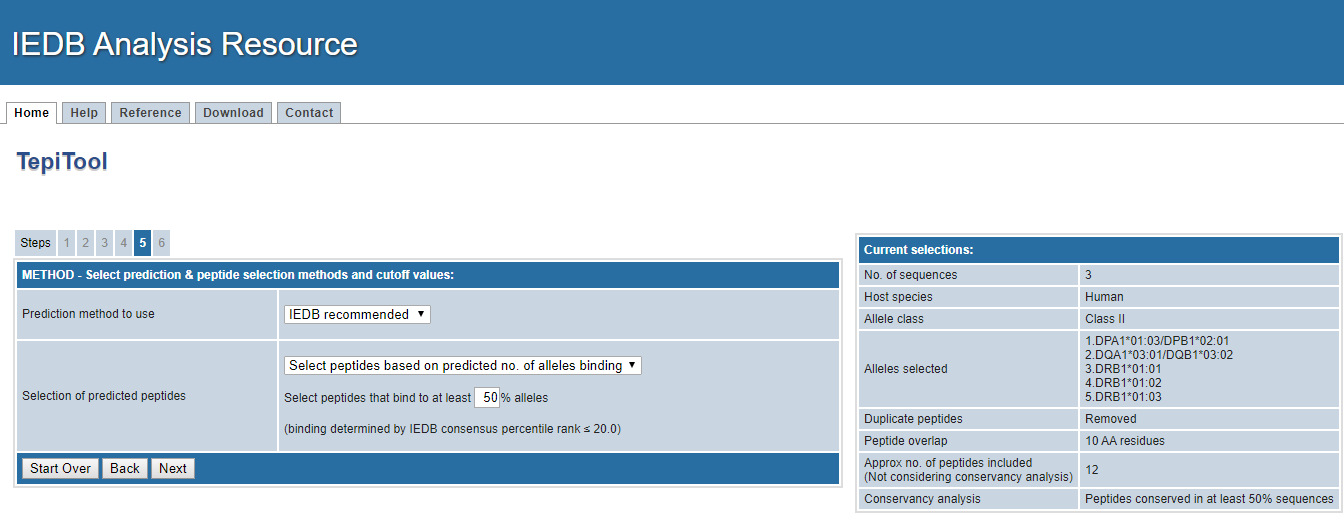 exclusive to
class II
83
2020 IEDB User Workshop
Results – Class II
Differences if 7 allele method or promiscuous?
84
2020 IEDB User Workshop
Step 3-5: Class II -7 allele method
tools.iedb.org/tepitool/
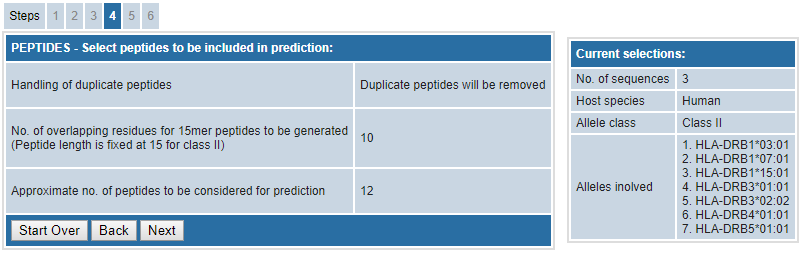 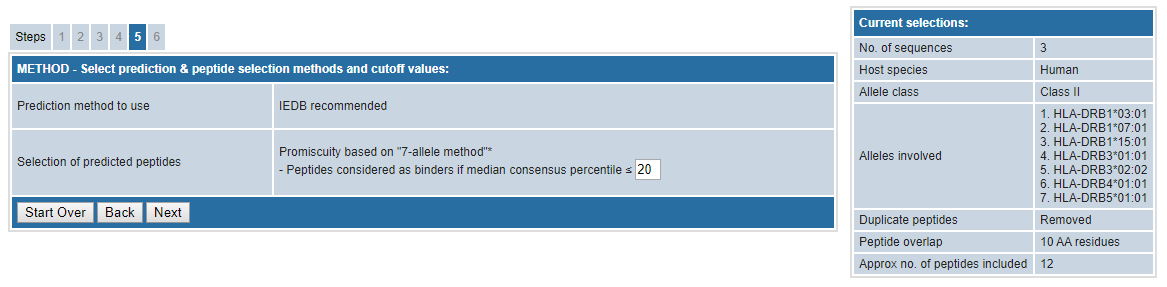 85
2020 IEDB User Workshop
Step 3-5: Class II – promiscuous
tools.iedb.org/tepitool/
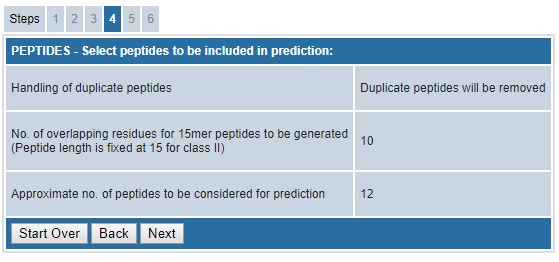 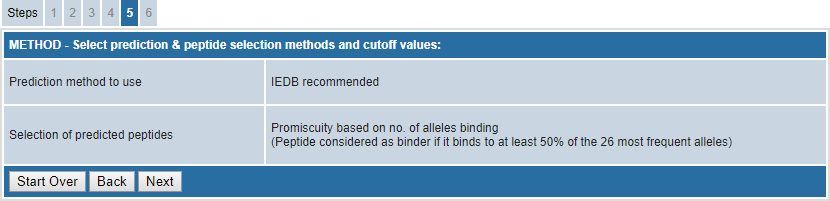 86
2020 IEDB User Workshop
Datasets
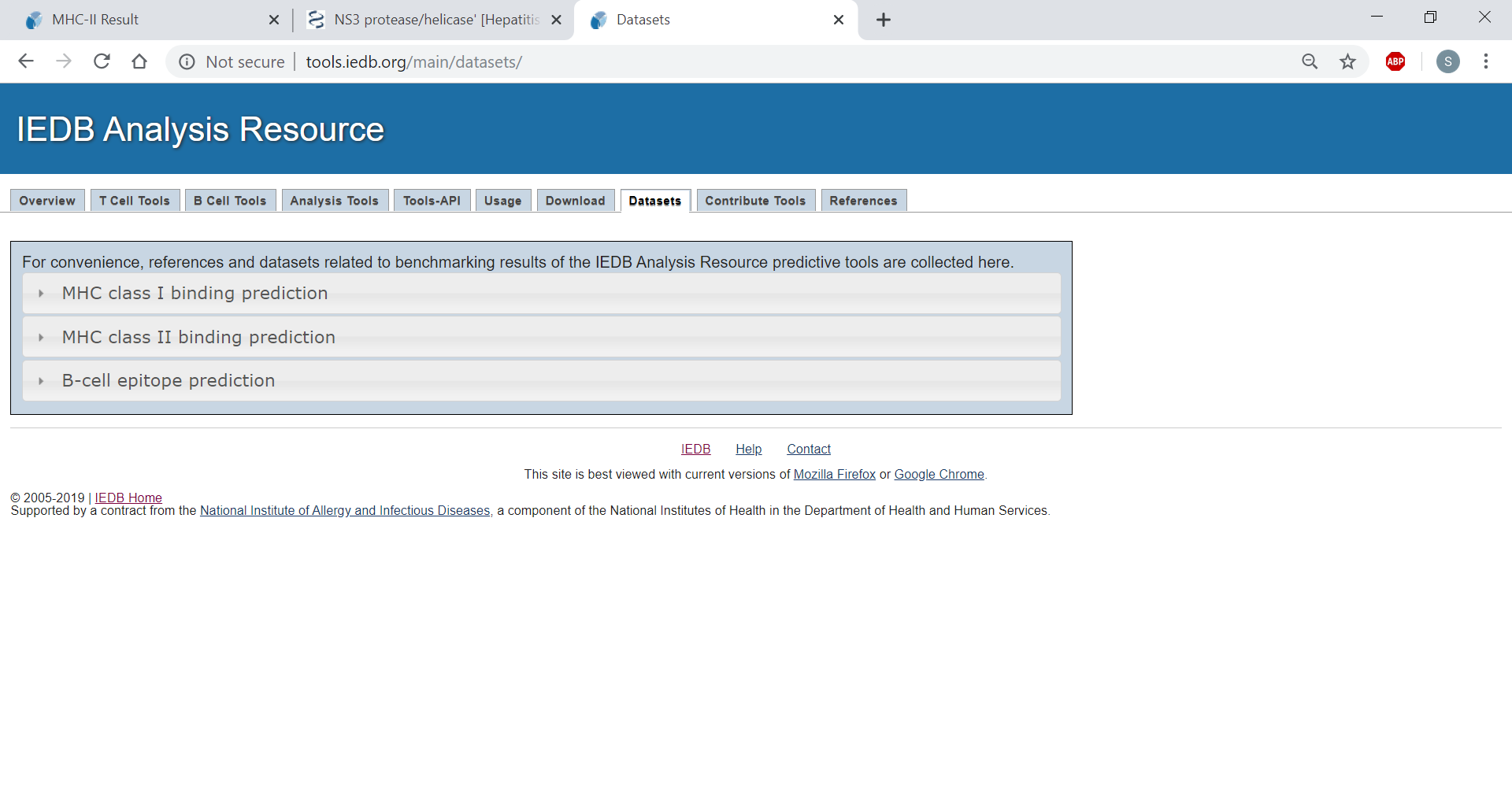 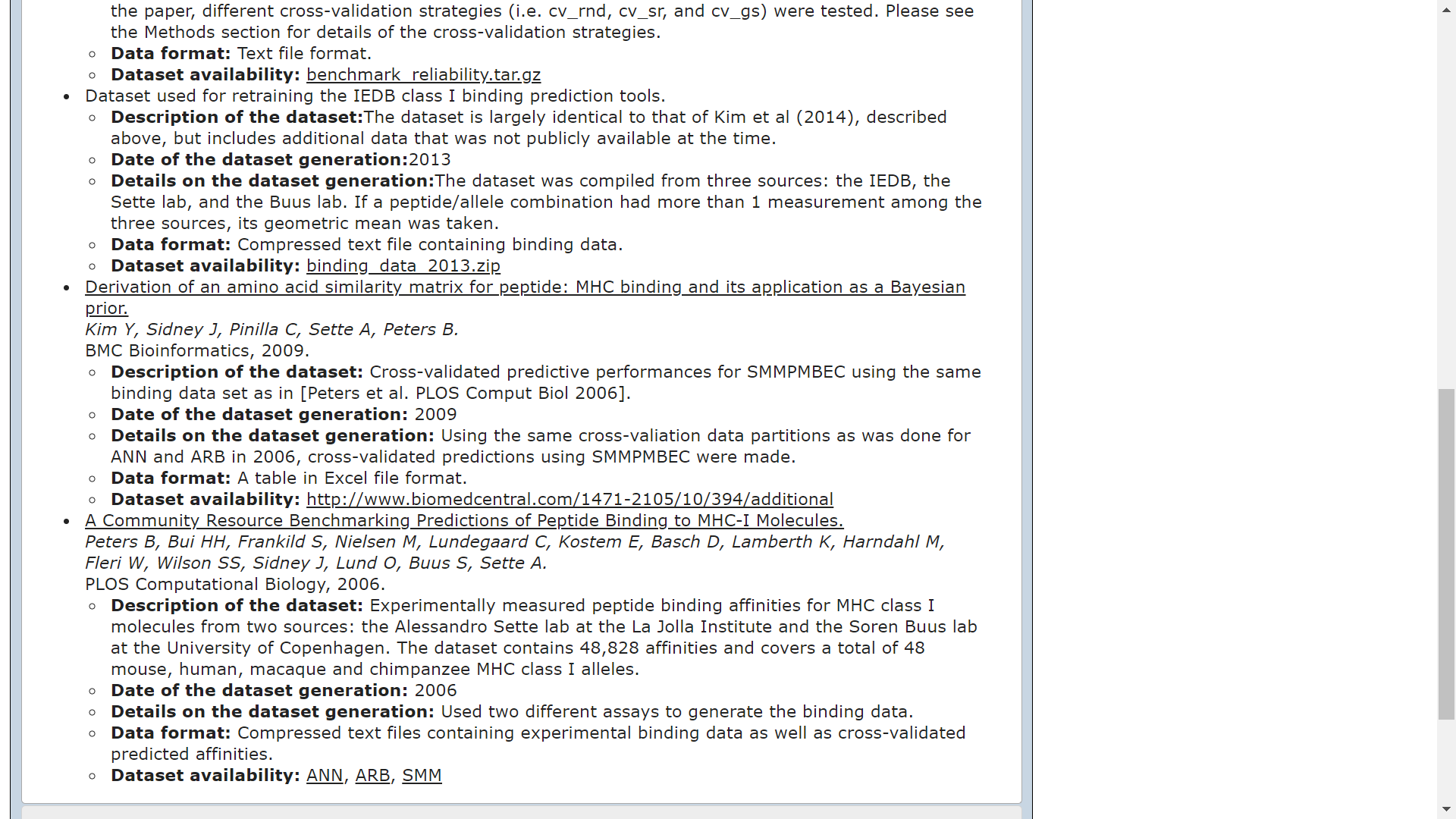 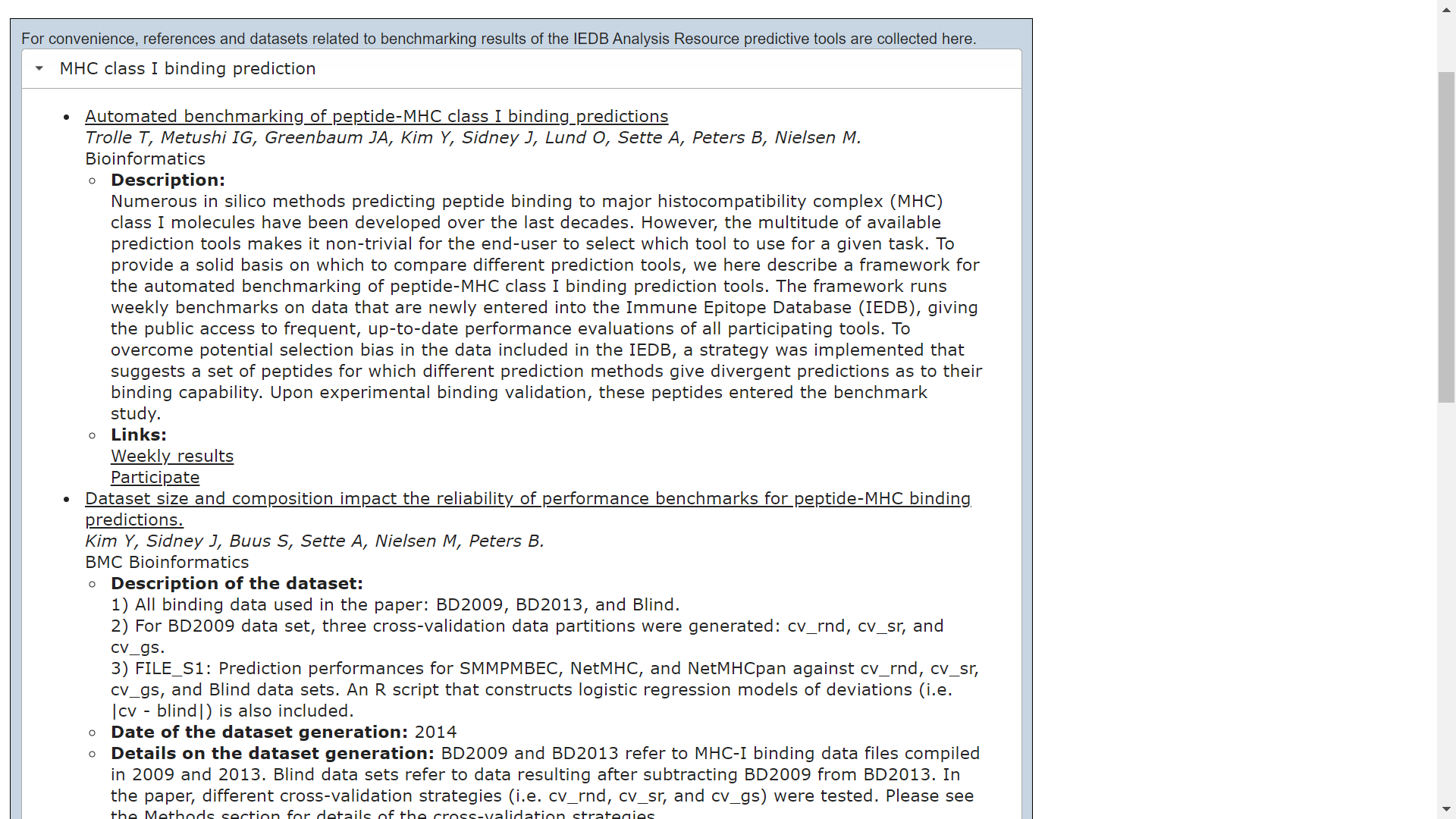 87
2020 IEDB User Workshop
Benchmarking of class I epitope prediction methods
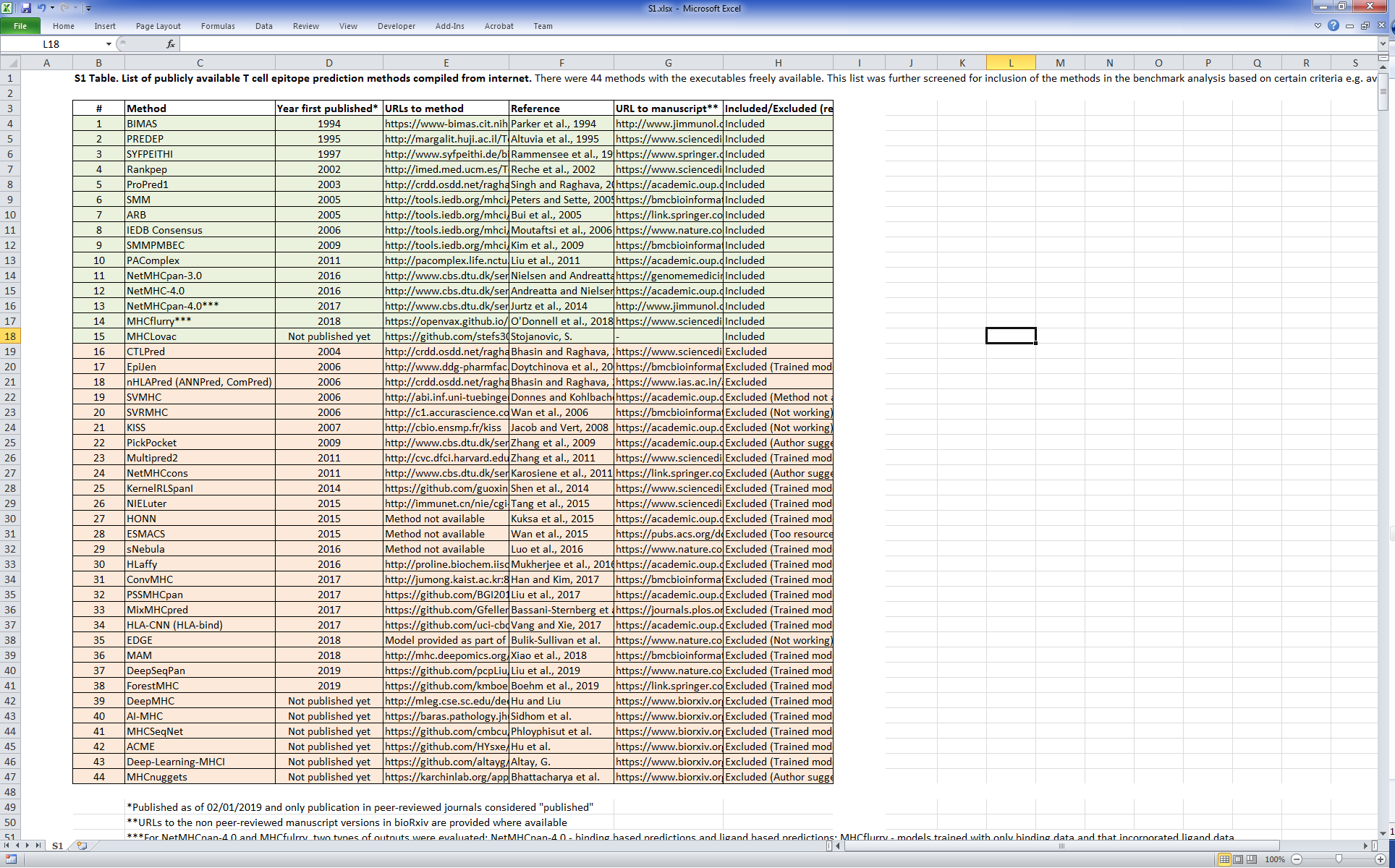 List of 44 methods
Freely available
Selected 15 methods
Trained models for H-2Db & H-2Kb
2 variants
NetMHCpan-4.0-B & L
MHCflurry-B & L
Total 17 methods
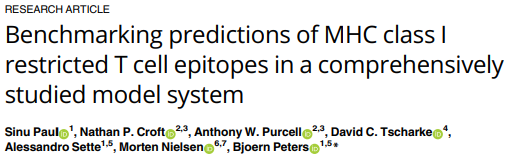 88
2020 IEDB User Workshop
Dataset
Comprehensive epitope dataset from Vaccinia virus
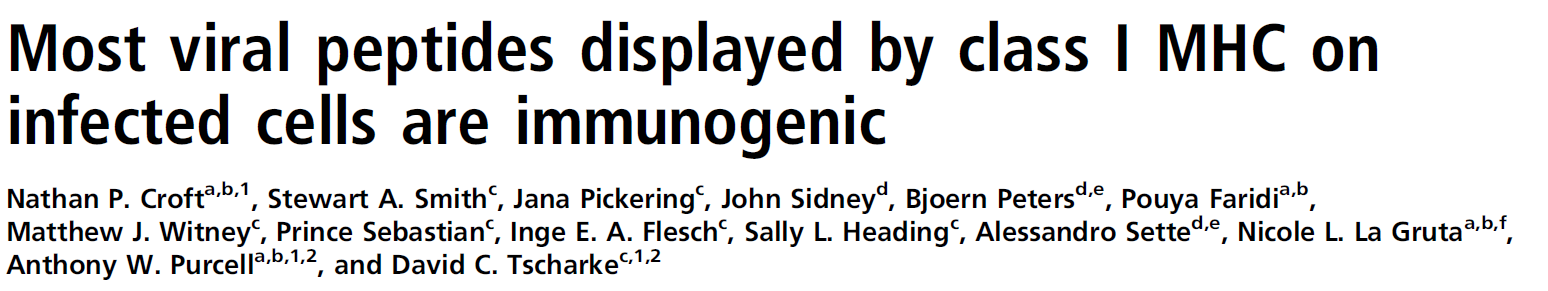 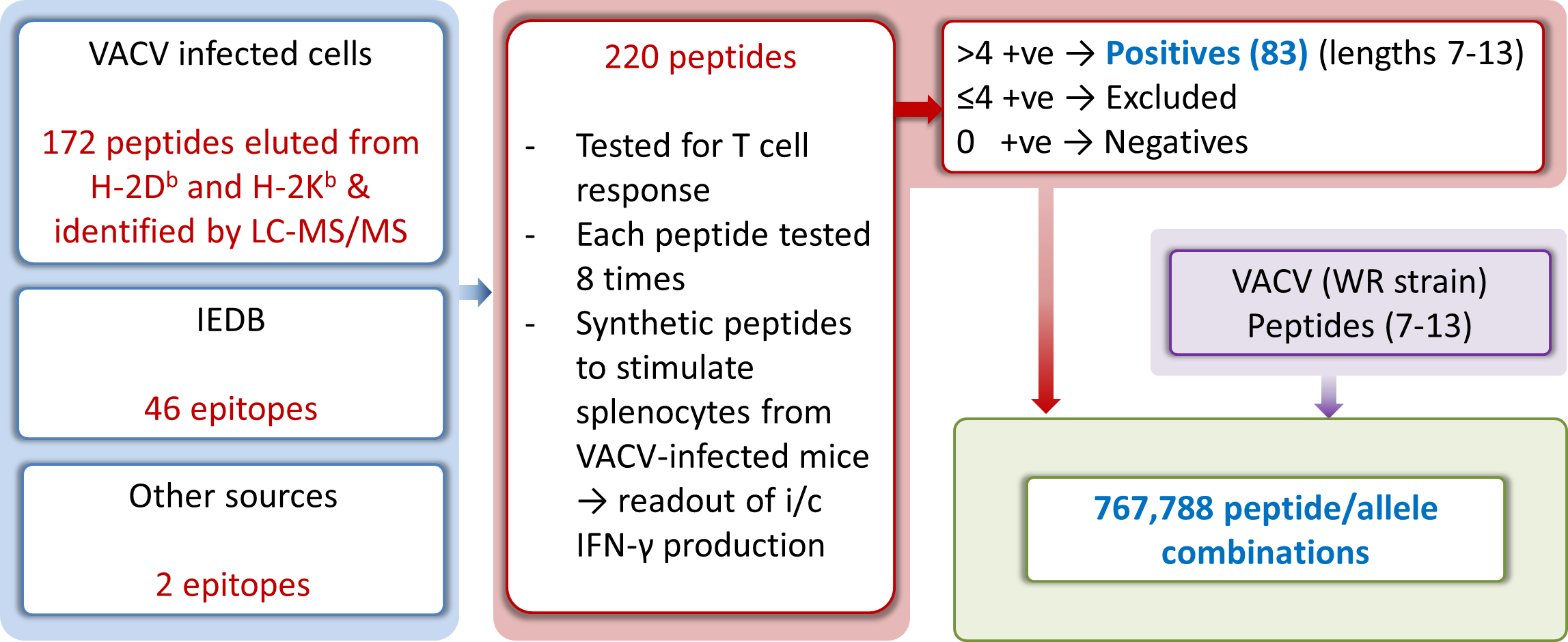 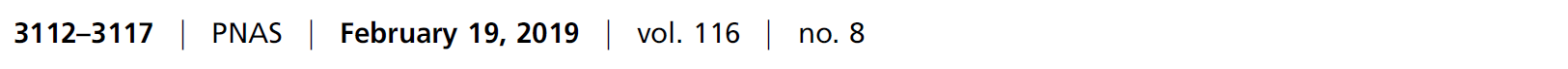 89
2020 IEDB User Workshop
Results
Binary classification (epitope/non-epitope) & T cell response based
In terms of AUC (Area under curve of ROC curves)
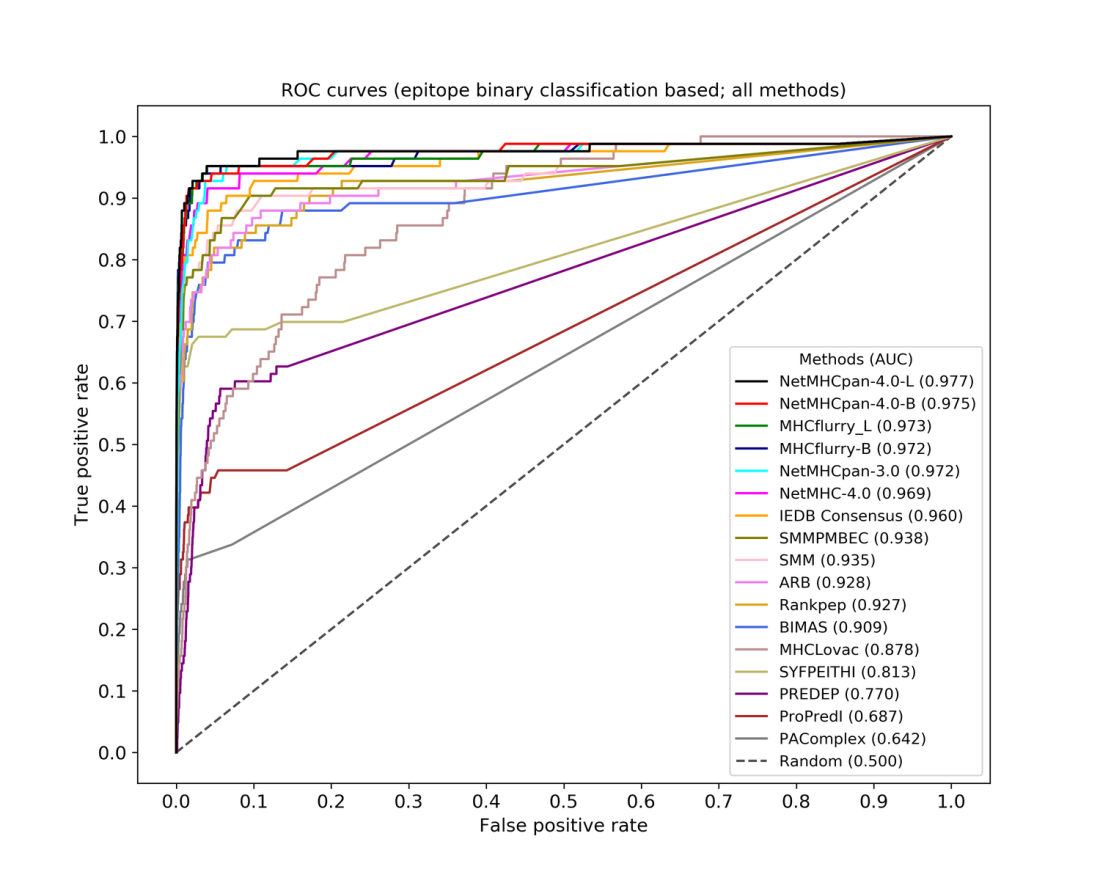 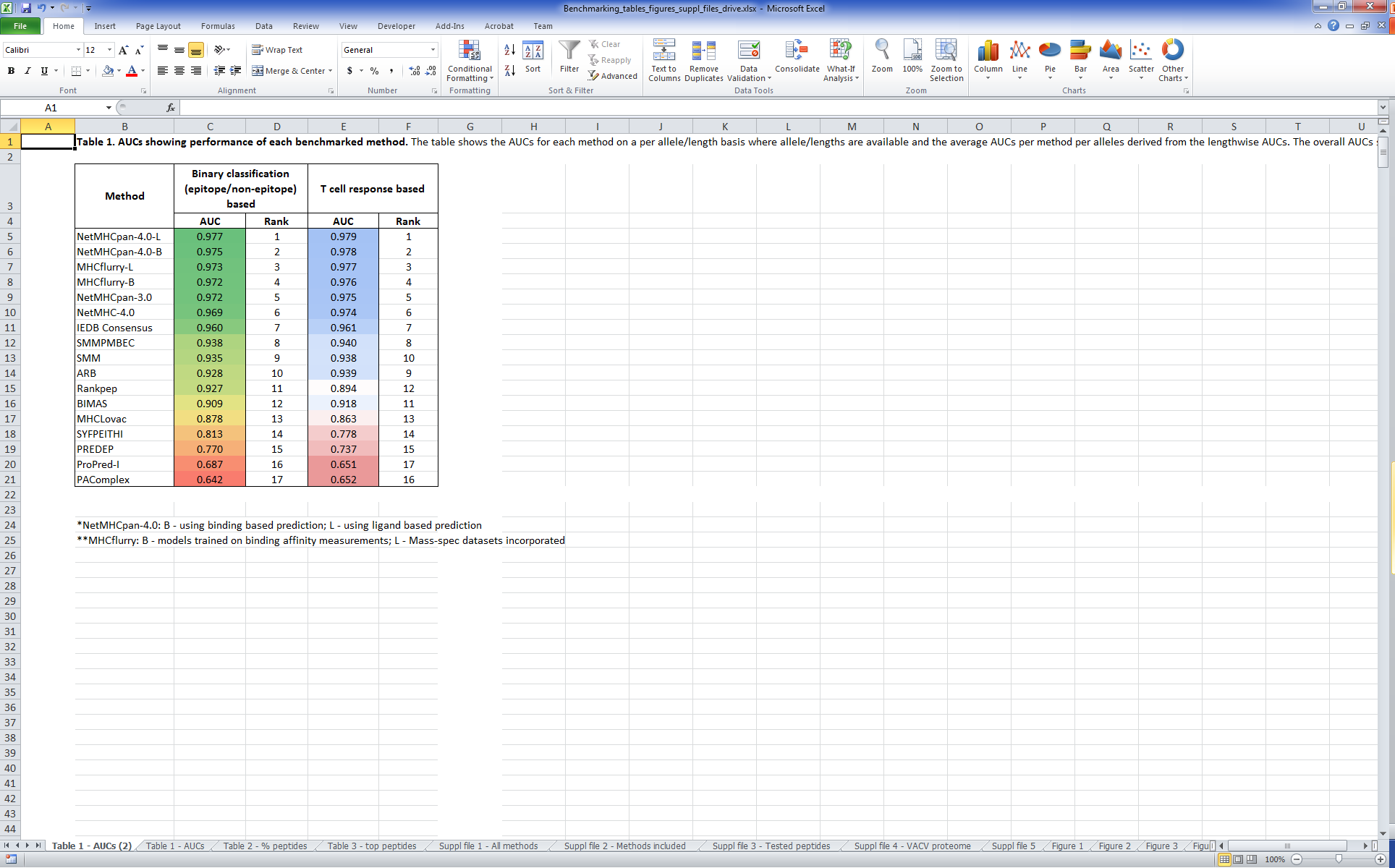 90
2020 IEDB User Workshop
Prediction speed comparison
5 random sequences of 1000 residues each

Matrix-based methods faster compared to Neural network-based methods
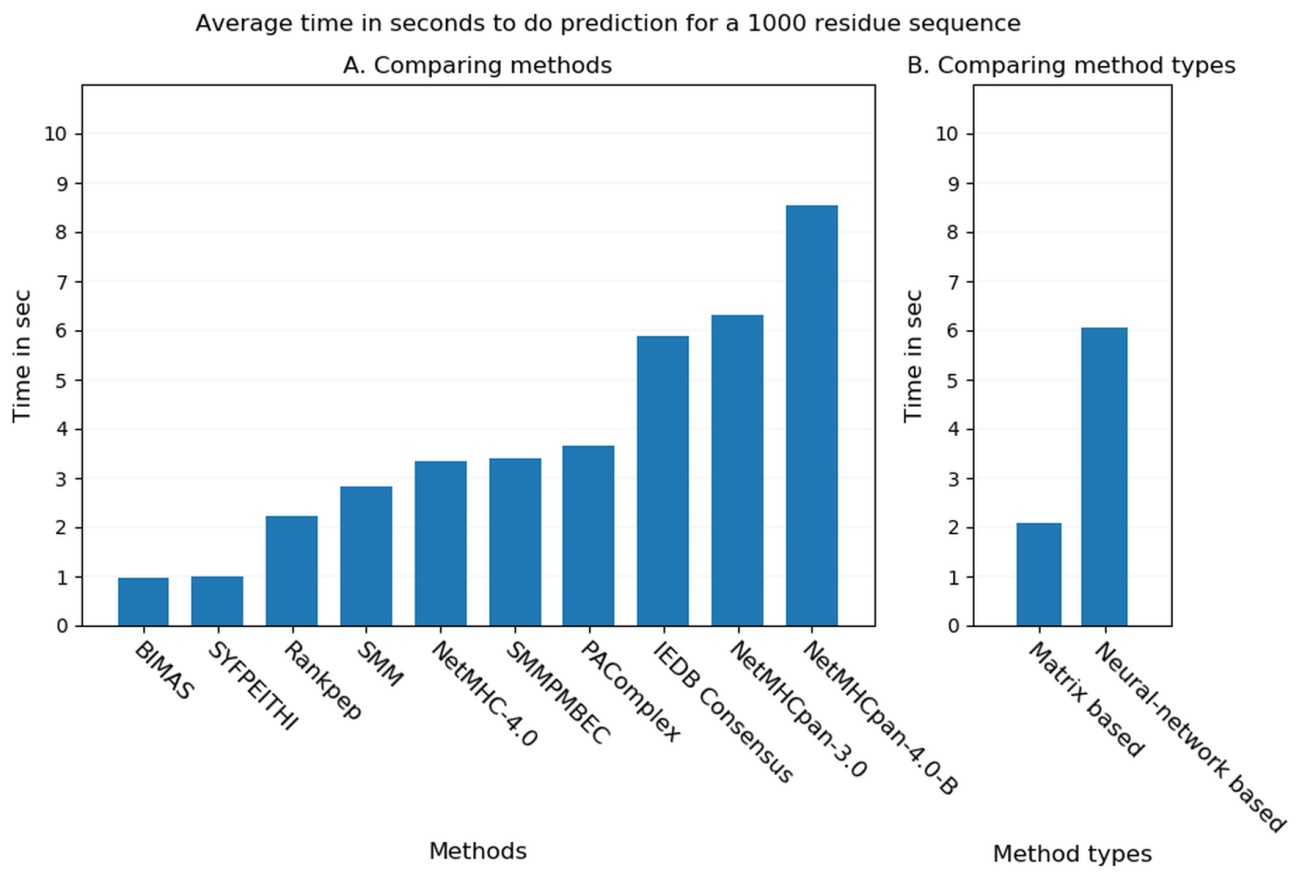 91
2020 IEDB User Workshop
Results – peptide selection by MS vs. prediction
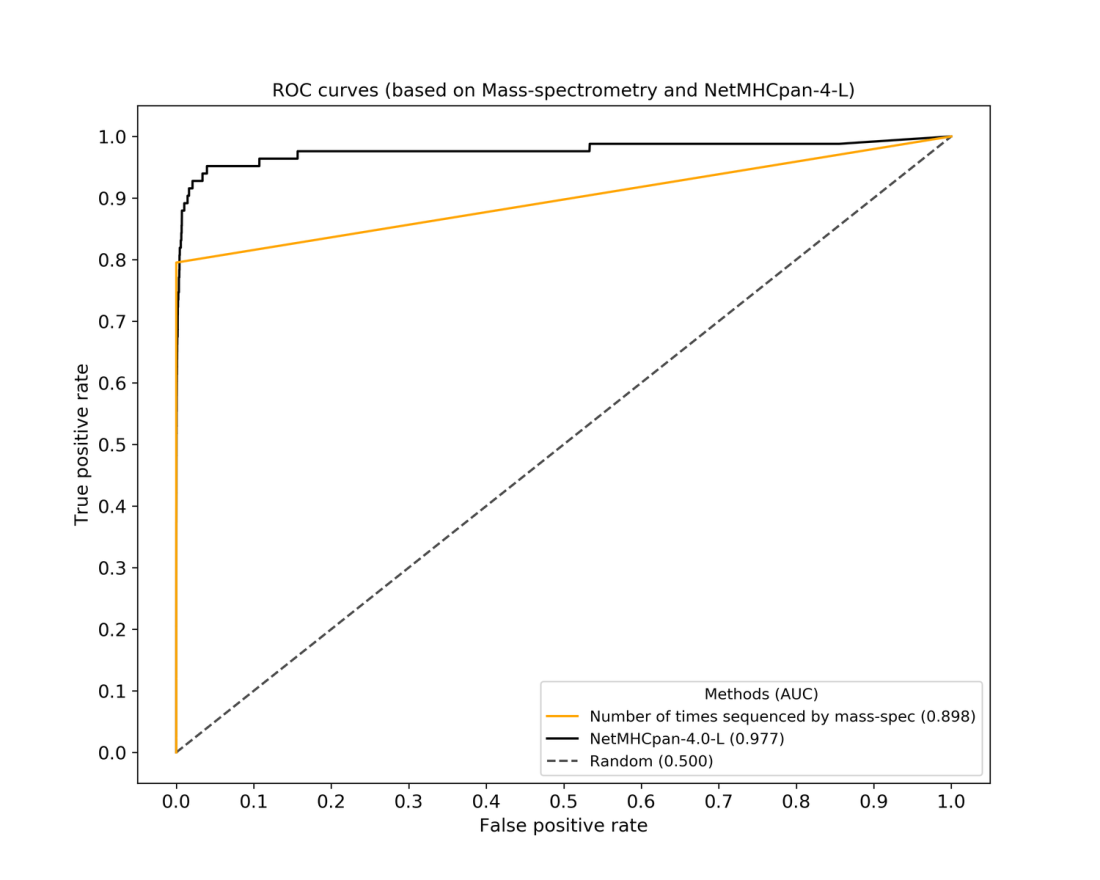 Number of times peptides were identified by MS used as “MS score”
Compared with NetMHCpan-4.0-L
MS needs much less peptides to capture 50% epitopes (0.01%, N=48 vs. 0.04%, N = 277 for NetMHCpan-4.0-L)
NetMHCpan-4.0-L better when considering all epitopes
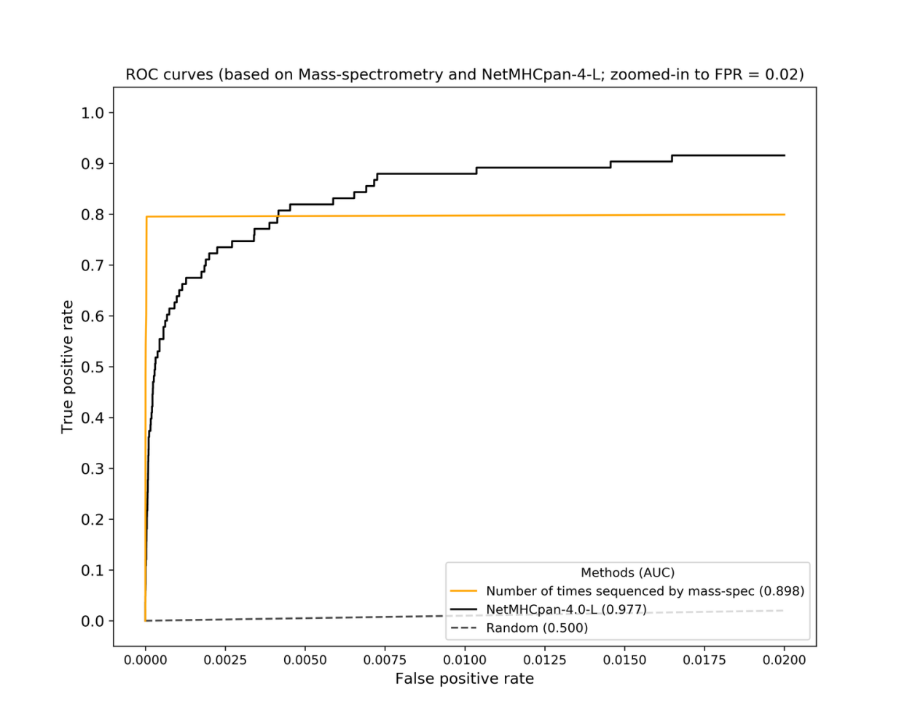 92
2020 IEDB User Workshop
Summary
MHC class I binding prediction
MHC class II binding prediction
TepiTool
Datasets
Benchmarking of class I epitope prediction tools
Contributing tools to IEDB
93
2020 IEDB User Workshop